Chapter 1
Matter and Energy: The Origin of the Universe
Outline
Scientific Method
Matter
Units of Measurement
Significant Figures
Dimensional Analysis
Antoine Lavoisier, the “Father of modern chemistry” and Marie Lavoisier
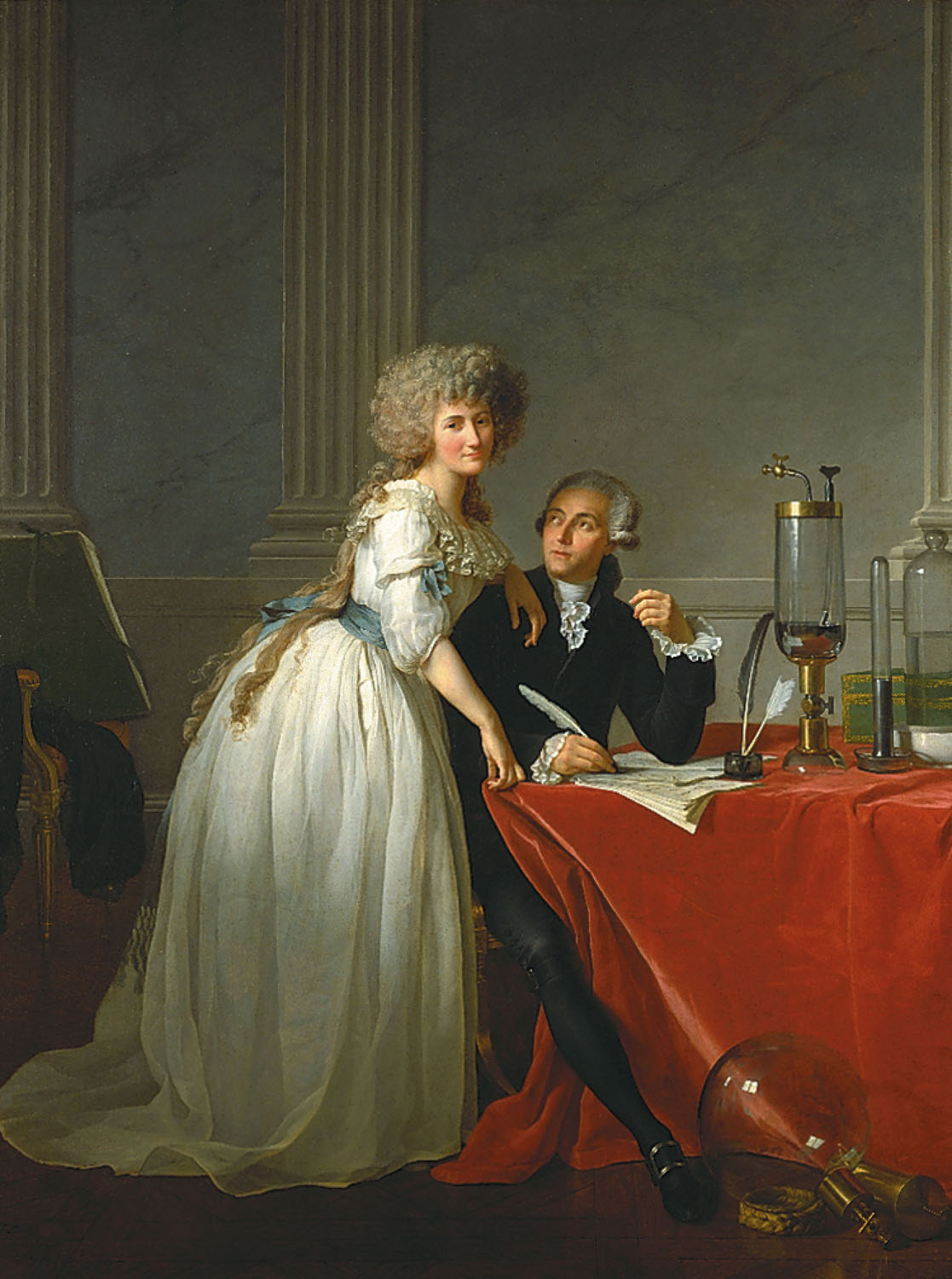 p2
[Speaker Notes: Antoine Lavoisier and his wife, Marie. They were married in 1771, when he was 28 and she was only 14. Marie was Antoine’s laboratory assistant and secretary.]
What are the parts of the scientific method?
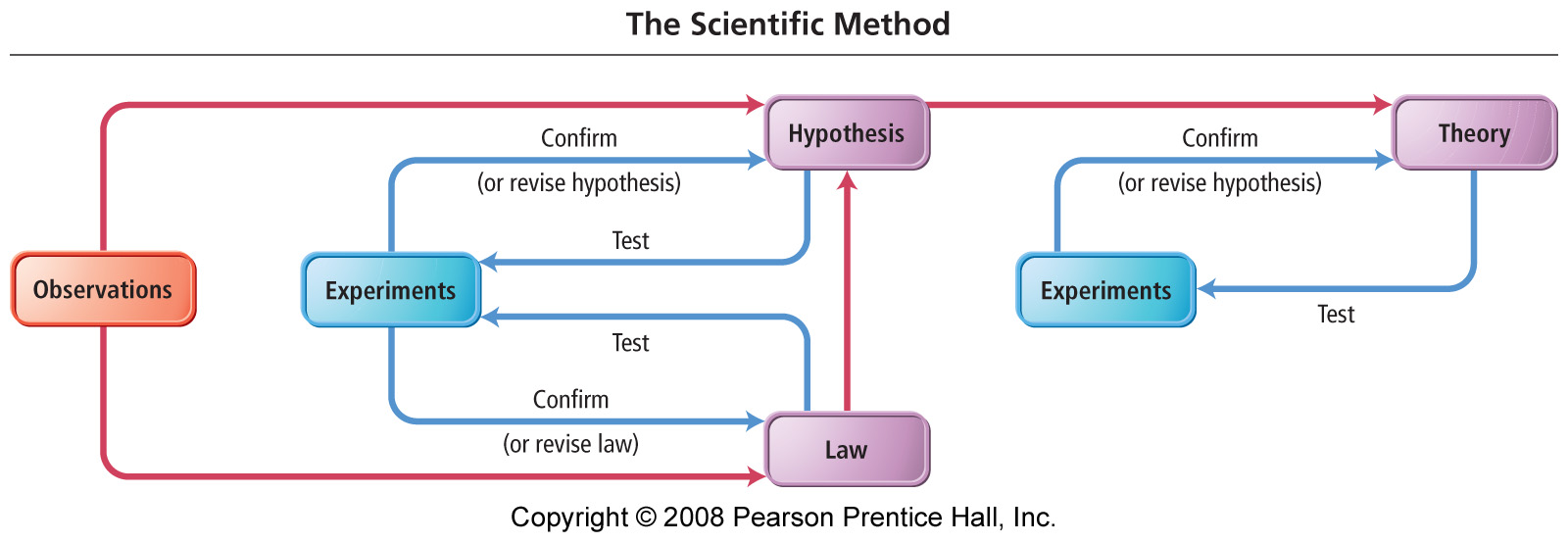 [Speaker Notes: Figure: 01-02

Title: 
The Scientific Method

Caption: 
The scientific method.]
From Scientific Method
Empirical facts 
(observations, data)

Scientific laws 
(tested generalizations, consistent observations)
Hypothesis 
(tentative explanation)

Theory or Models 
(tested explanation, unifying explanation for a set of observations, facts and laws)
How are solids ordered?
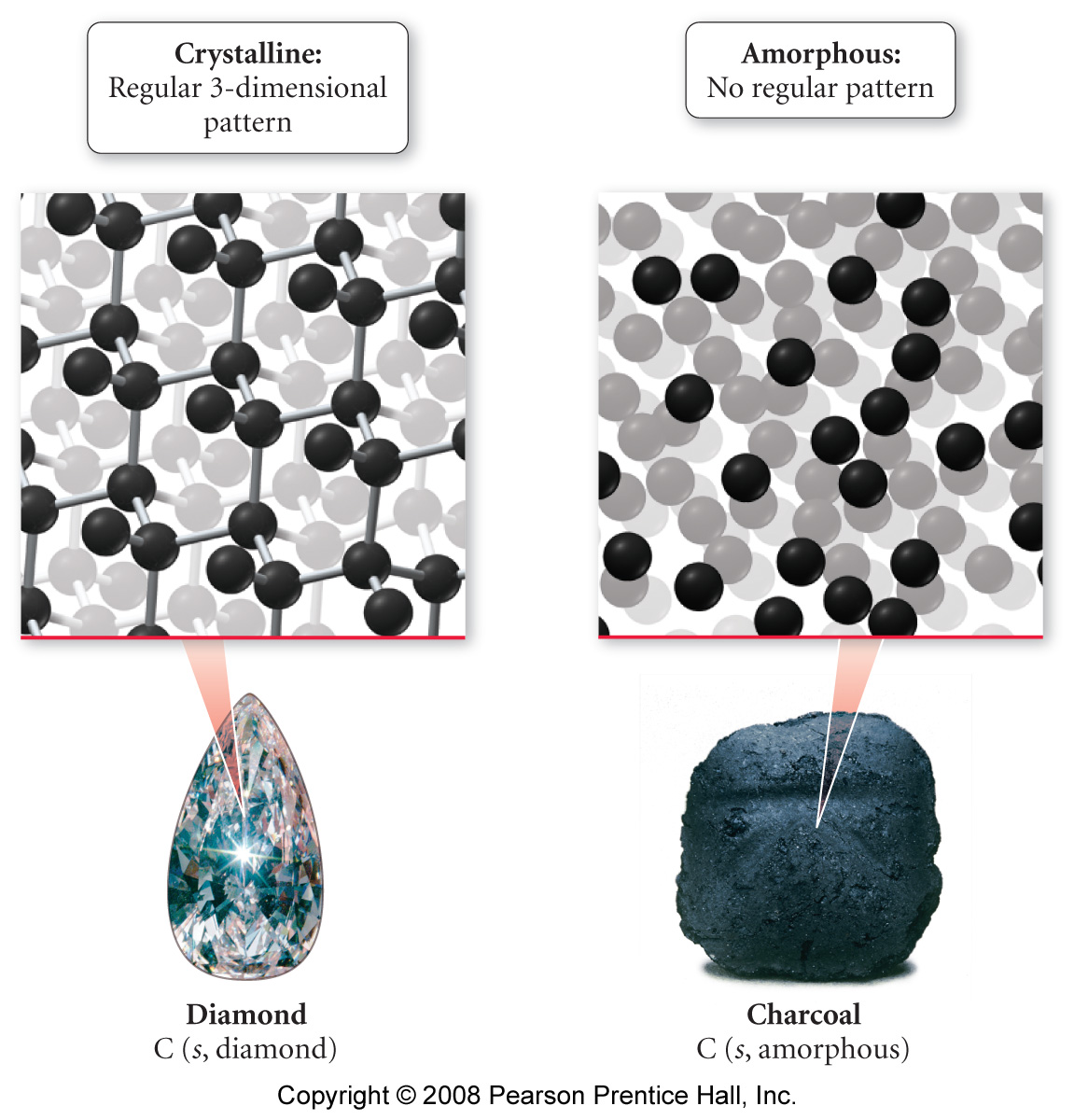 How do the states of matter compare?
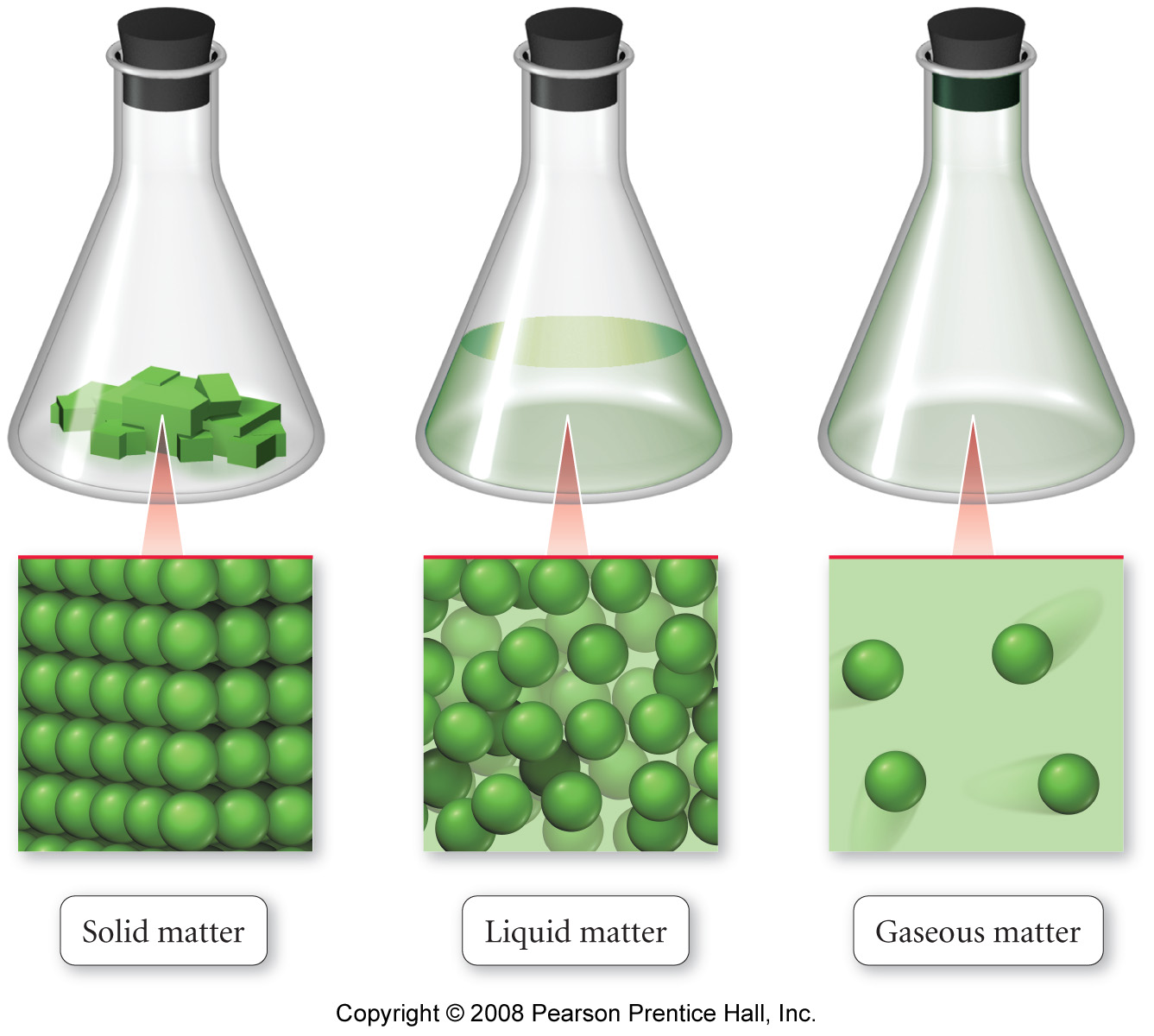 [Speaker Notes: Figure: 01-02-01UN

Title: 
Solid, liquid, gaseous states 

Caption: 
In a solid, the atoms or molecules are fixed in place and can only vibrate. In a liquid, although the atoms or molecules are closely packed, they can move past one another, allowing the liquid to flow and assume the shape of its container. In a gas, the atoms or molecules are widely spaced, making gases compressible as well as fluid.]
How do the states of matter interconvert?
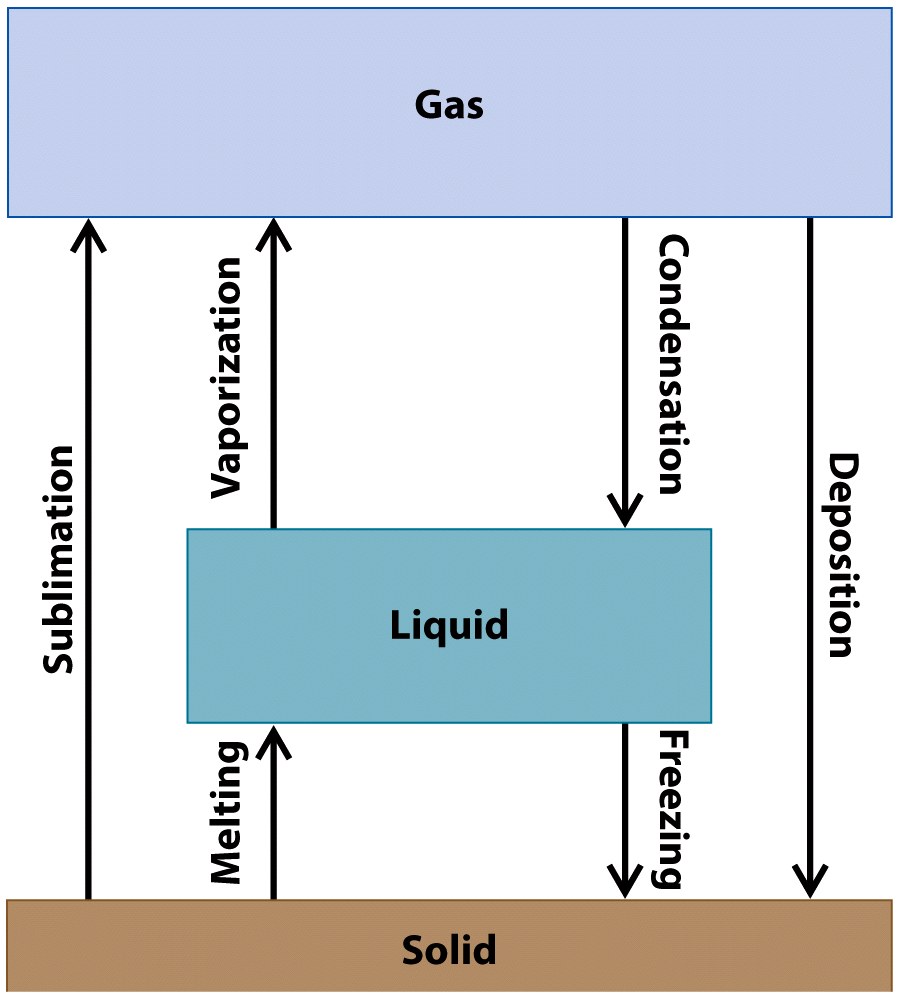 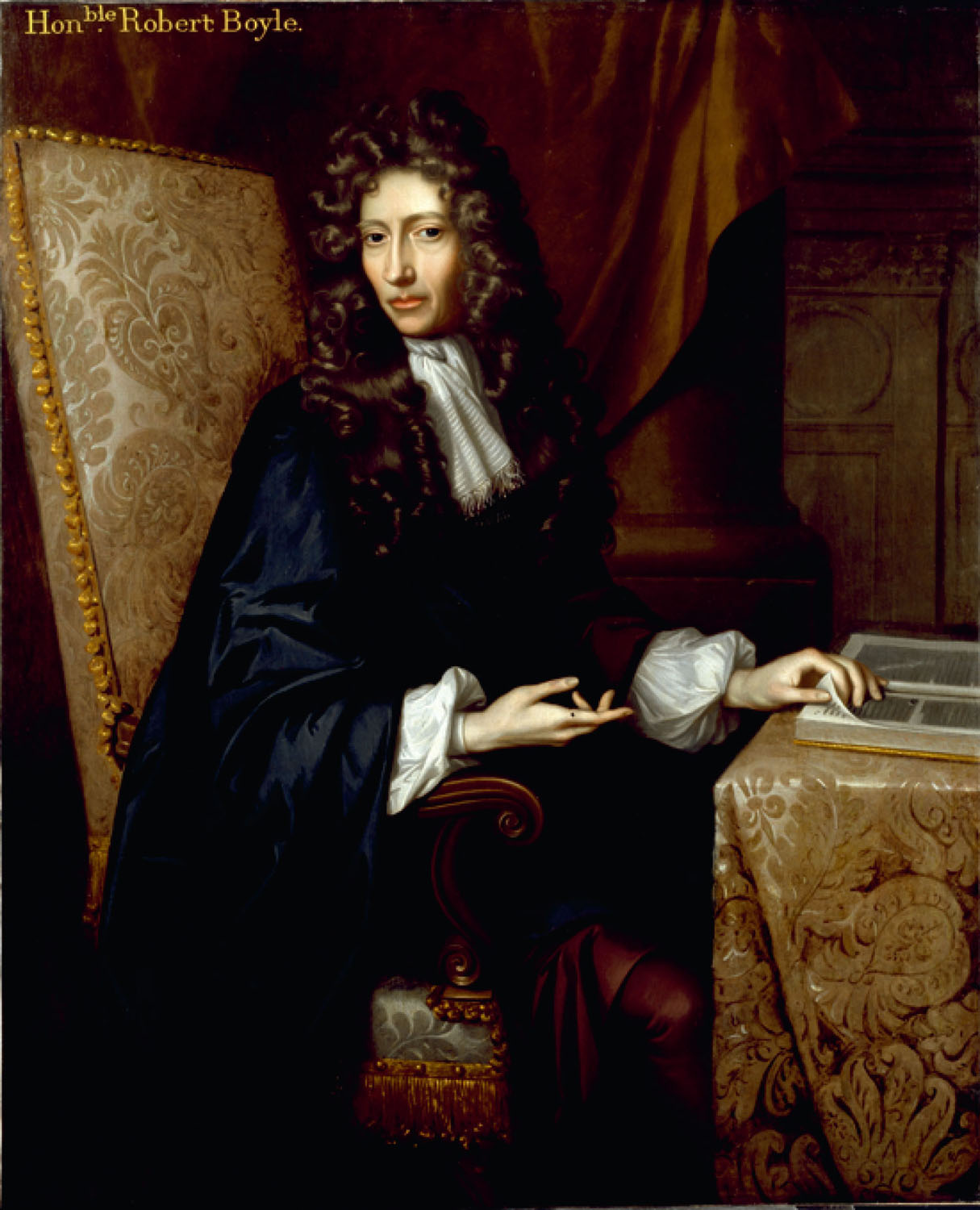 p112
[Speaker Notes: Robert Boyle’s (1627–1691) book The Sceptical Chymist argued for an experimental approach to scientific investigation. Although this seems to be obviously necessary today, it was a radical position in 1661.]
How is matter classified?
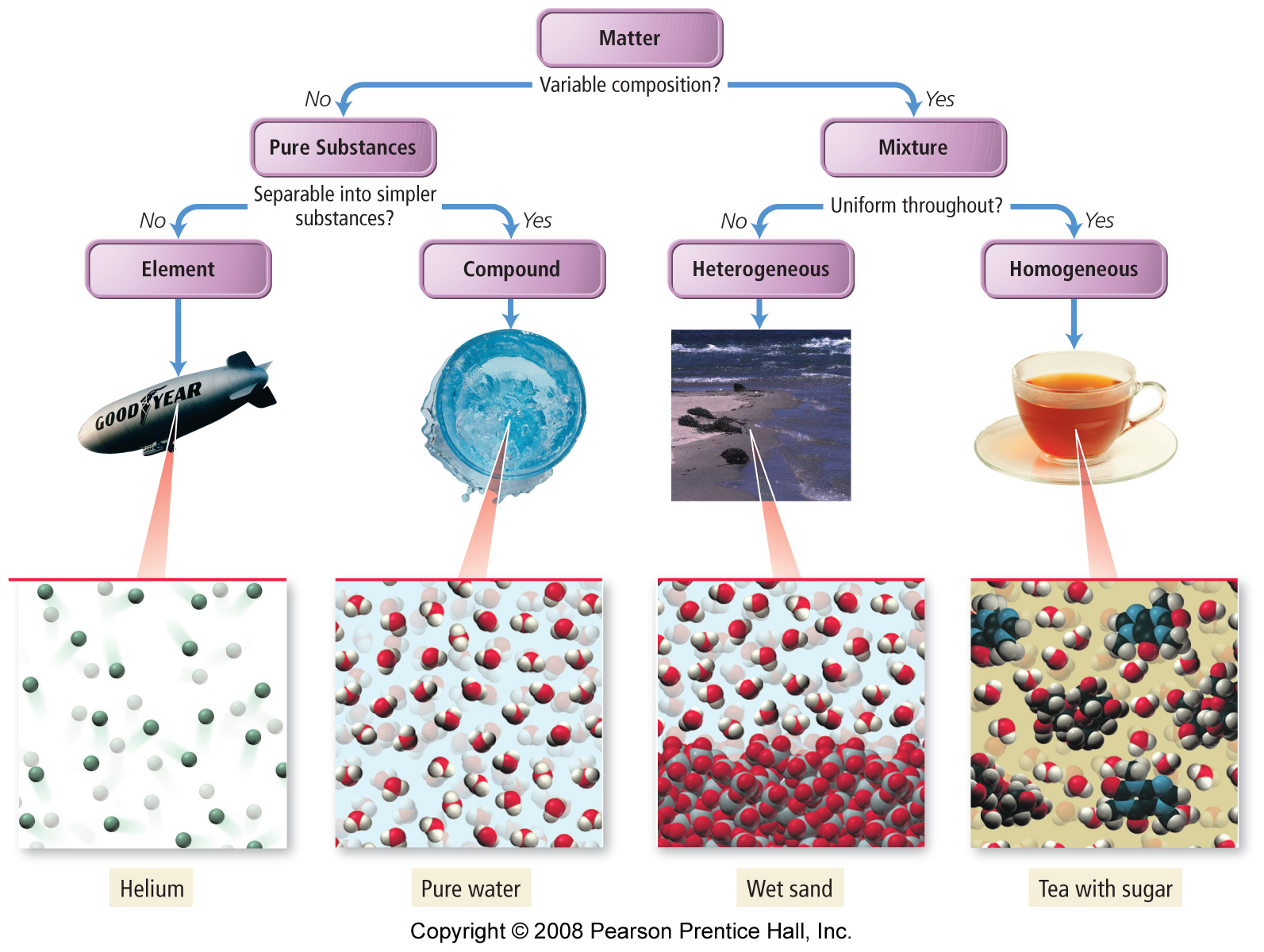 [Speaker Notes: Figure: 01-04-01

Title: 
Classification of mixtures

Caption: 
An example of a flowchart to classify or categorize substances.]
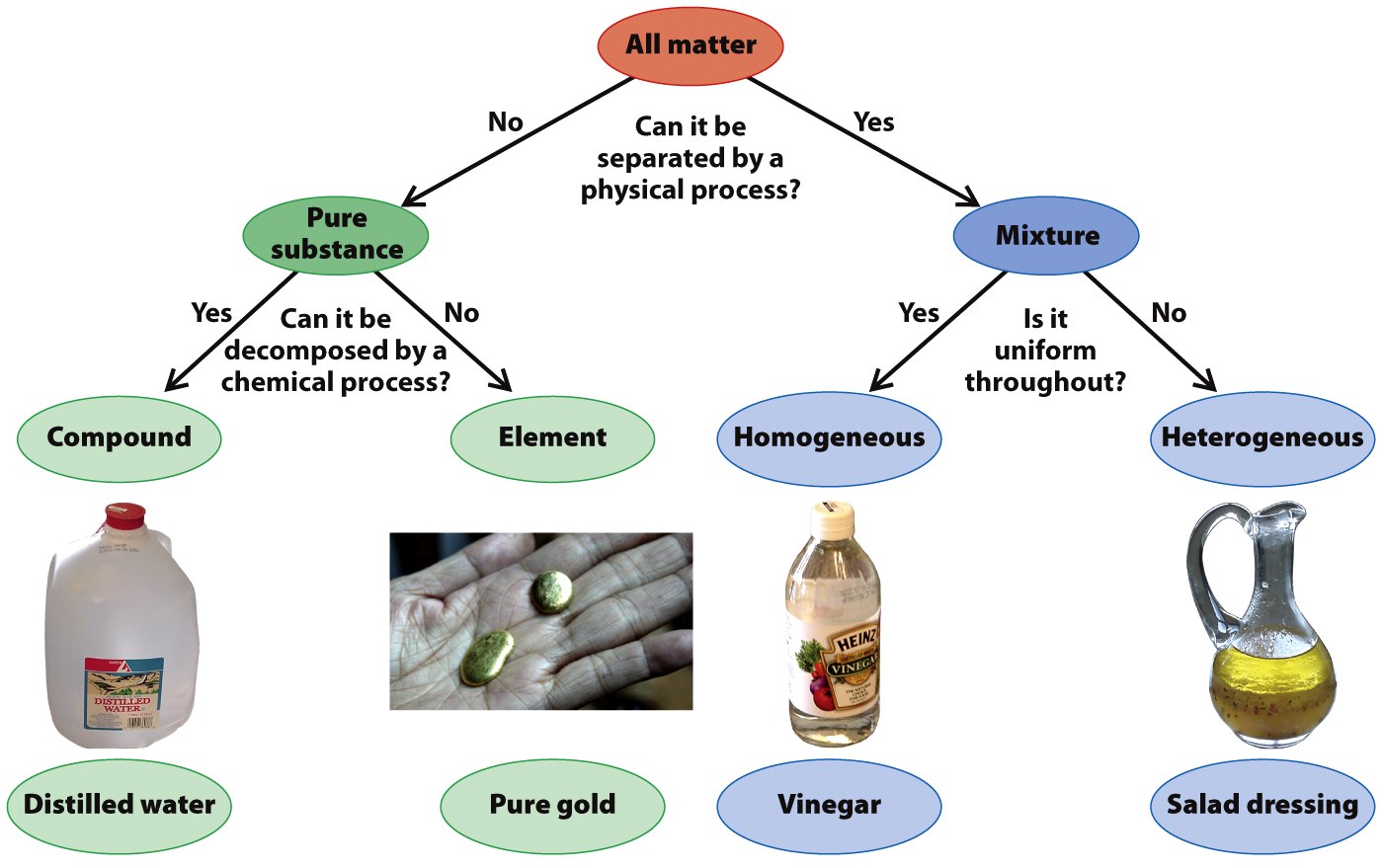 What are the types of colloids?
Aerosol – liquid in gas
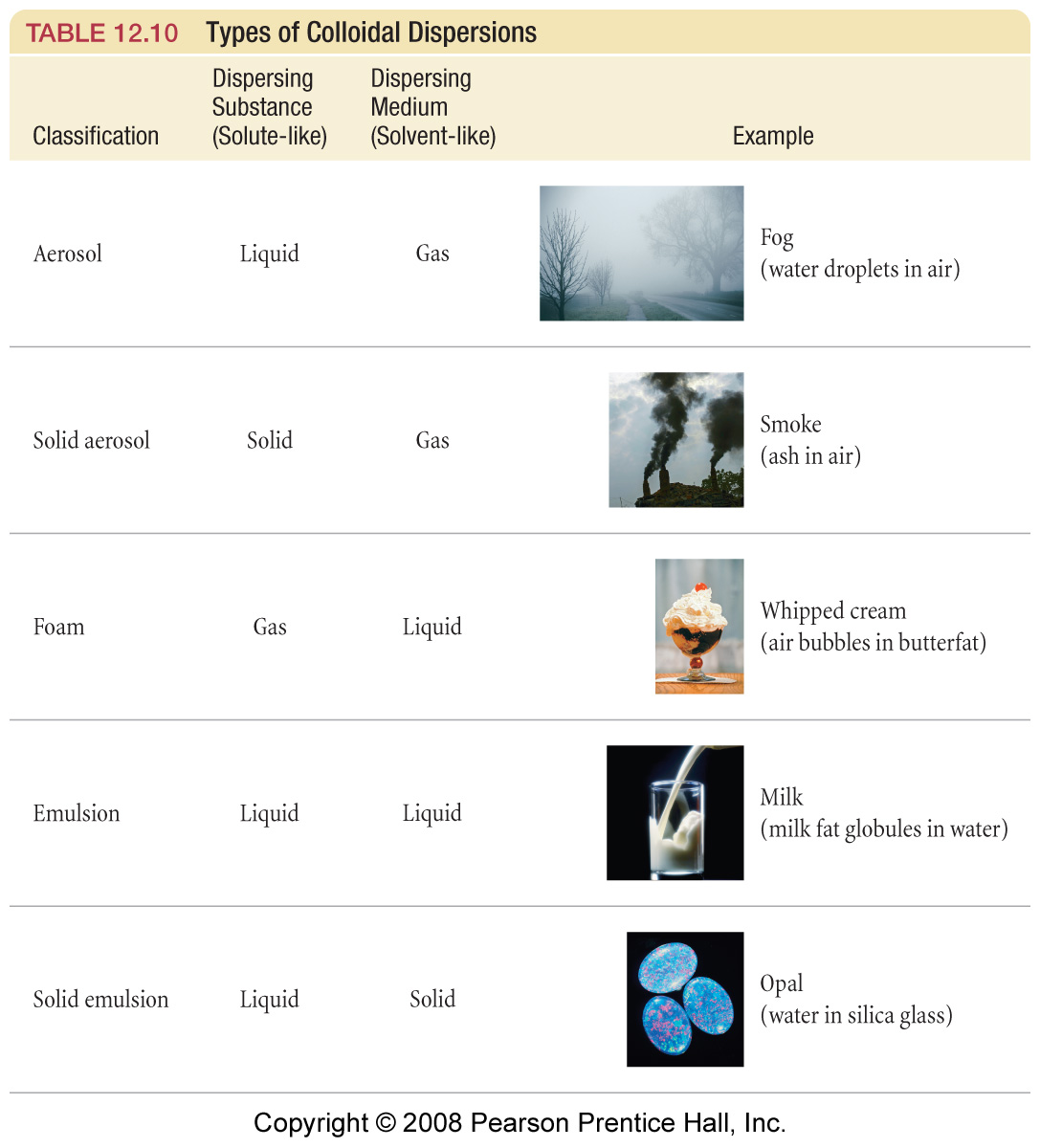 Solid Aerosol – solid in gas
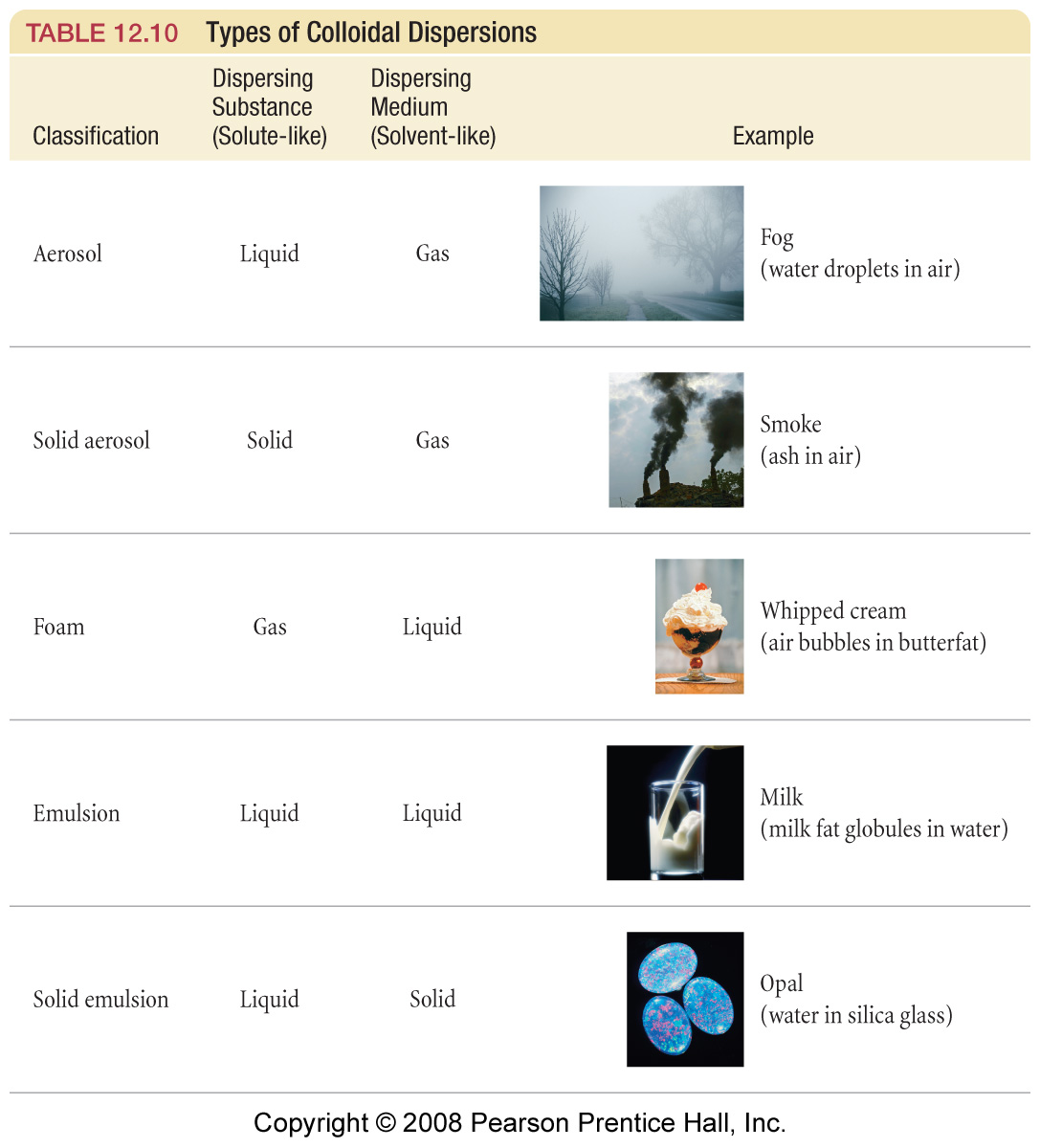 Sol -- solid in liquid like protein particles in milk
Emulsion – liquid in liquid like oil droplets in mayonnaise.
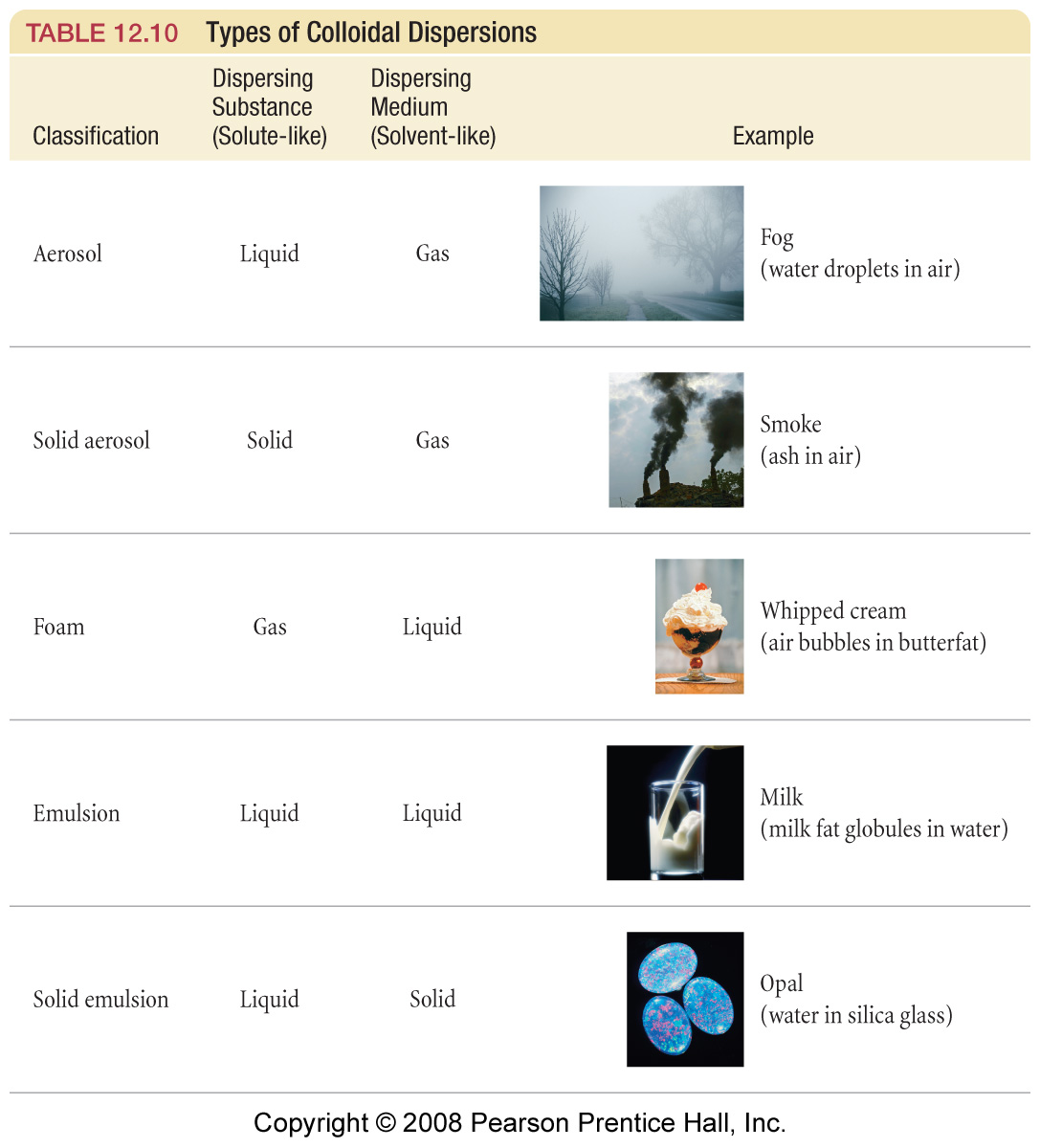 Foams – gases in liquids like whipped cream
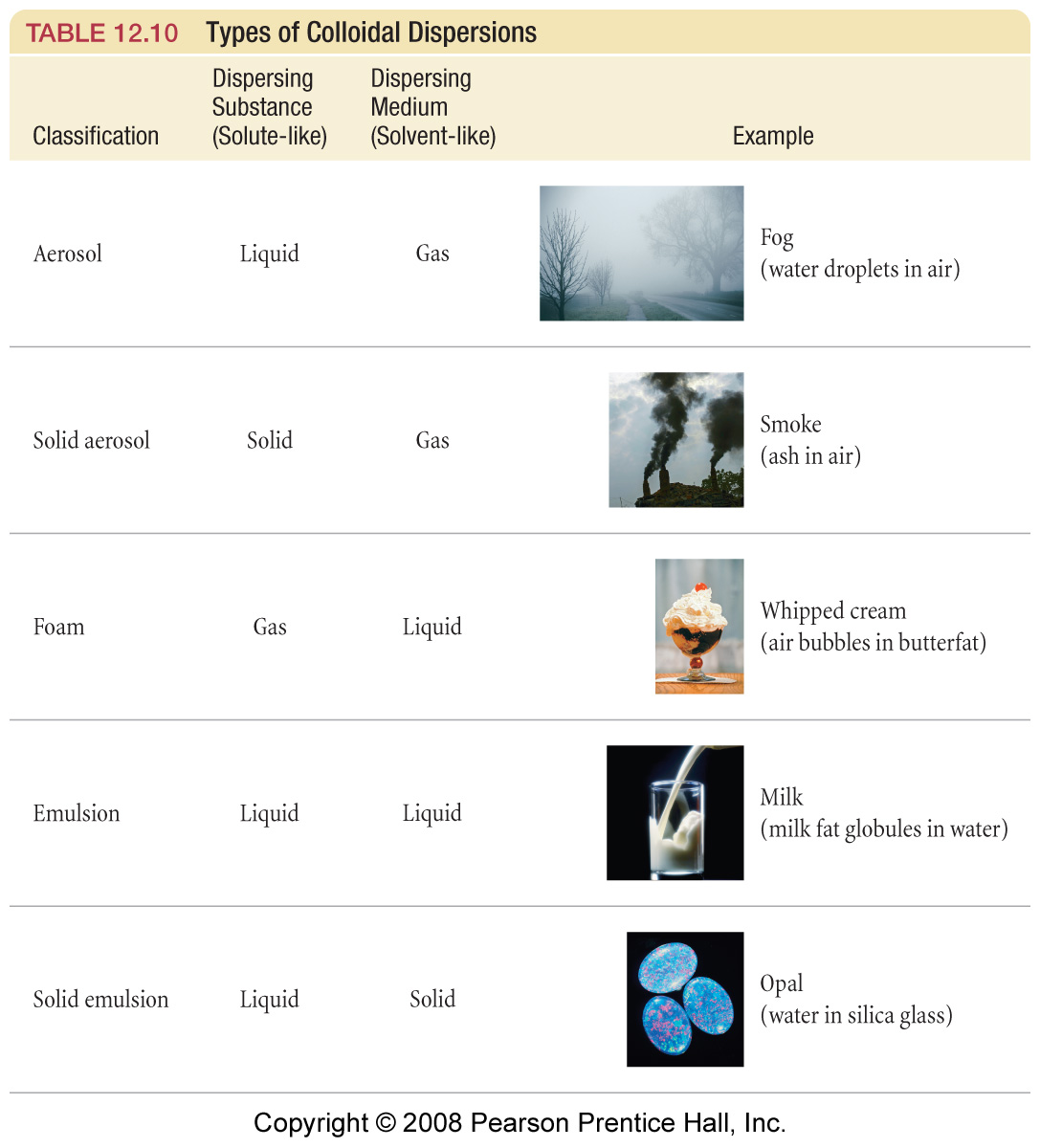 Solid emulsion – liquid in a solid like milk in butter
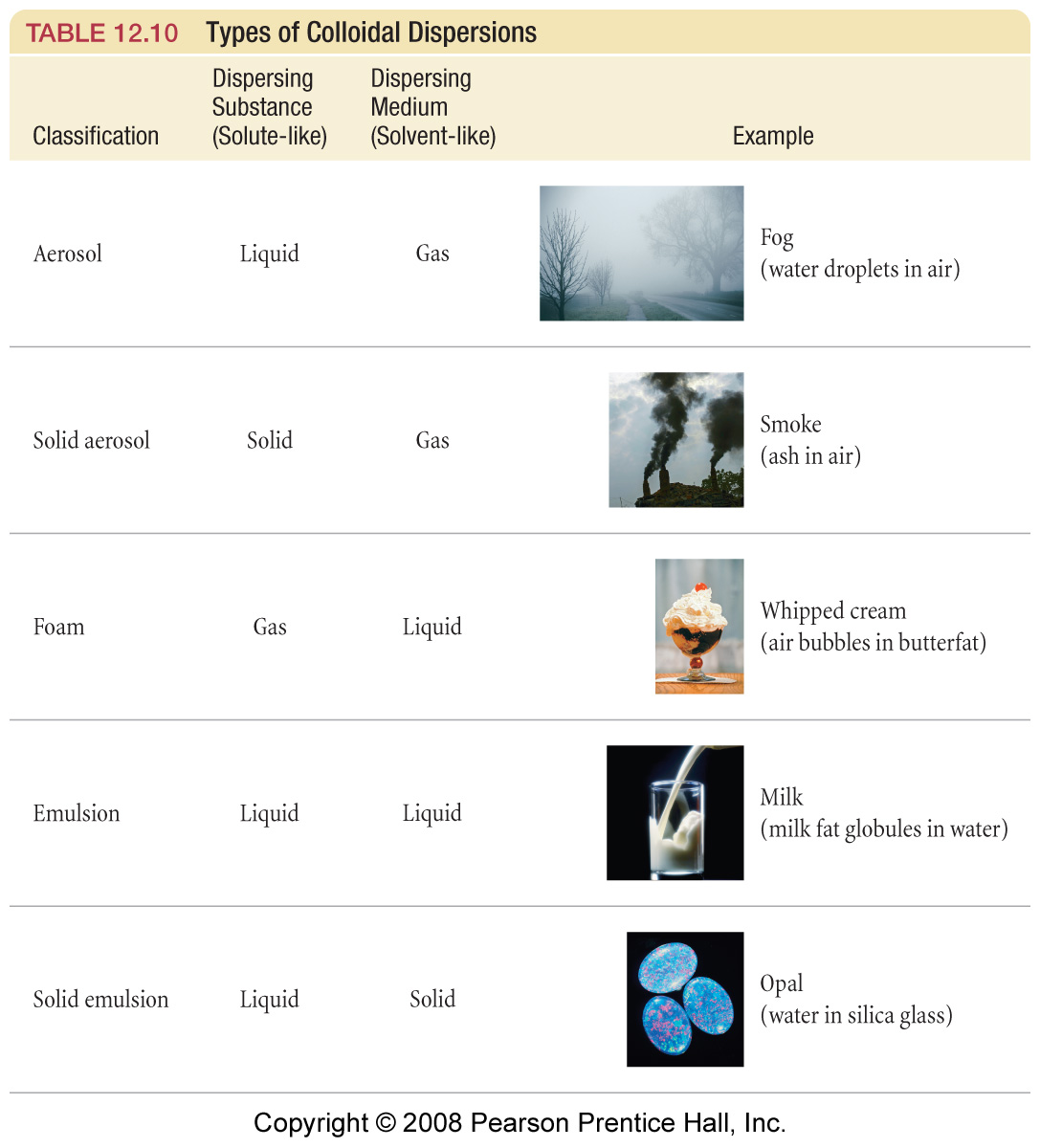 Gel – a solid emulsion which is soft but holds its shape like Jell-O
[Speaker Notes: Figure: 12-T10 

Title: 
TABLE 12.10 Types of Colloidal Dispersions

Caption: 
A colloidal dispersion (colloid) is a mixture in which a dispersed substance is finely divided in a dispersing medium.]
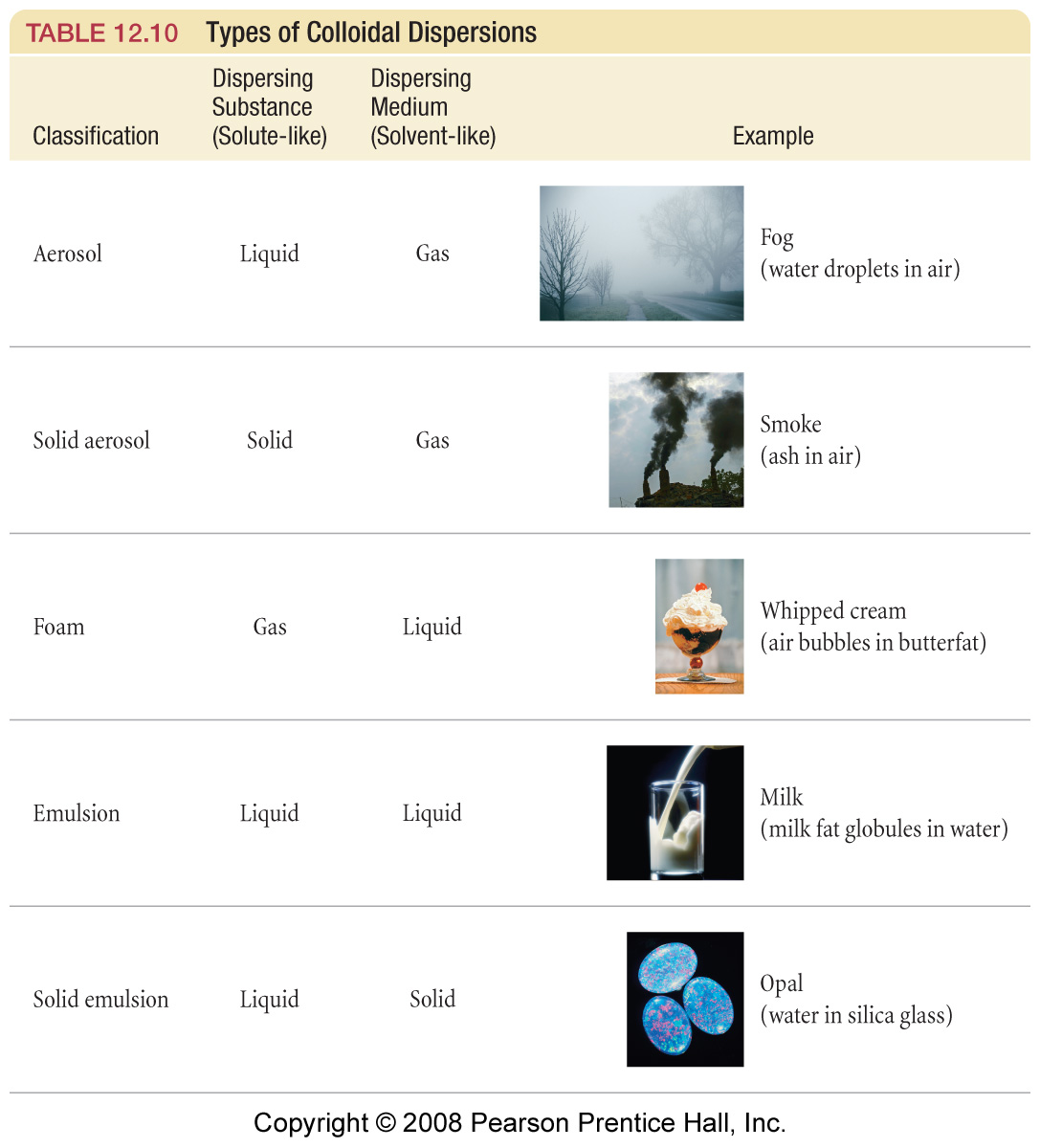 [Speaker Notes: Figure: 12-T10 

Title: 
TABLE 12.10 Types of Colloidal Dispersions

Caption: 
A colloidal dispersion (colloid) is a mixture in which a dispersed substance is finely divided in a dispersing medium.]
What type of mixture exhibits the Tyndall Effect?
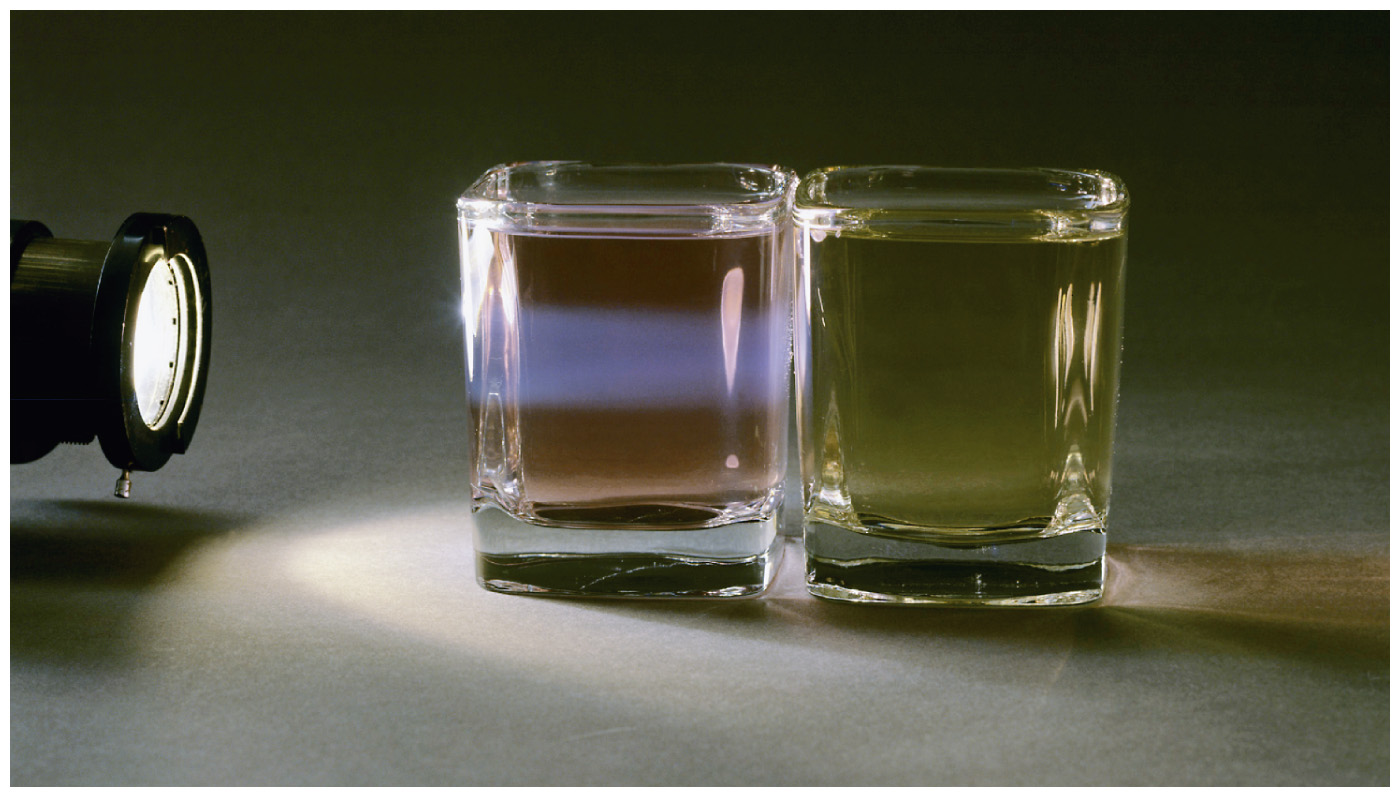 [Speaker Notes: Chapter 12, Figure 12.23 The Tyndall Effect   
Colloids exhibit the Tyndall Effect, while pure water does not.]
What is Brownian motion?
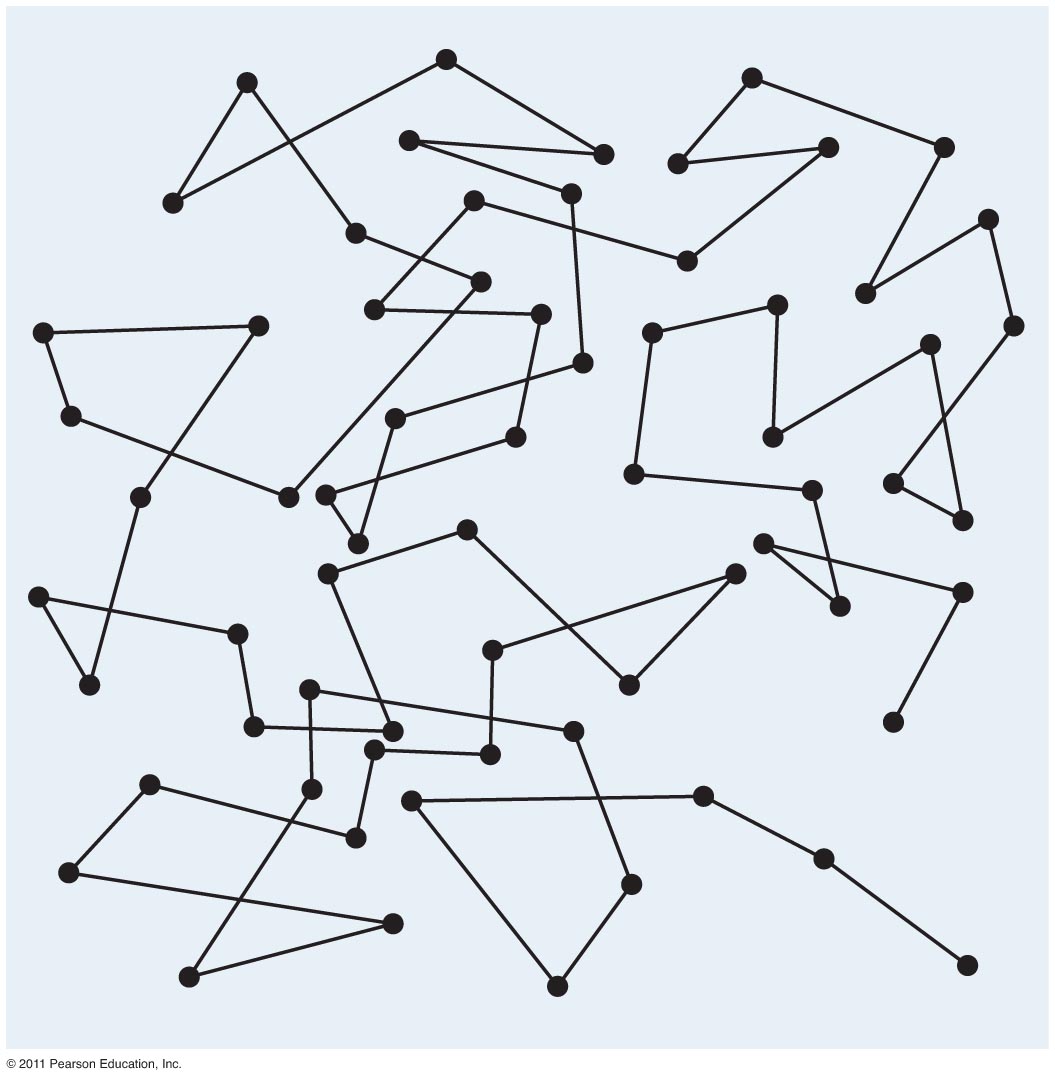 15
Tro: Chemistry: A Molecular Approach, 2/e
How do mixtures differ?
How can mixtures be separated?
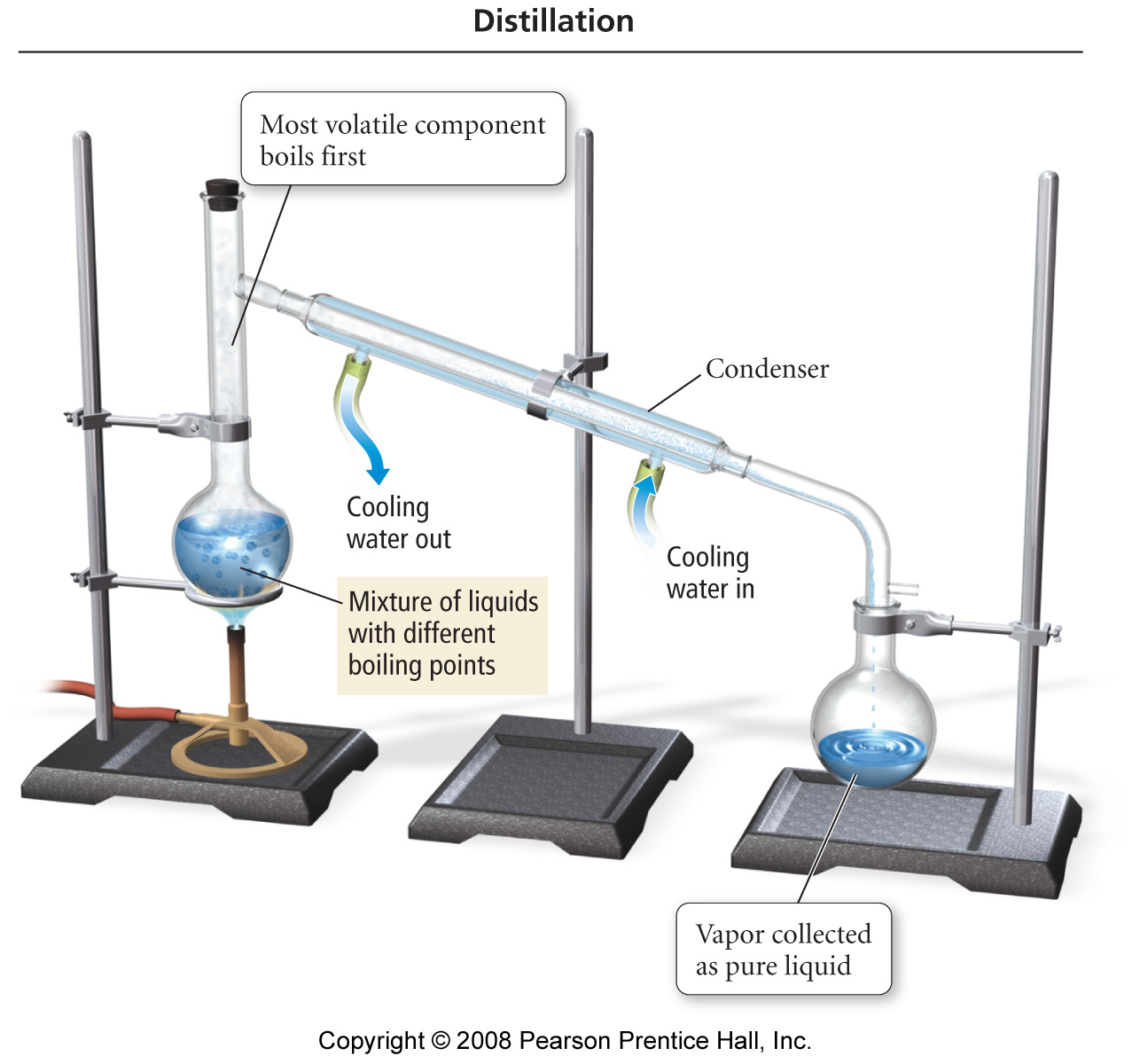 How can mixtures be separated?
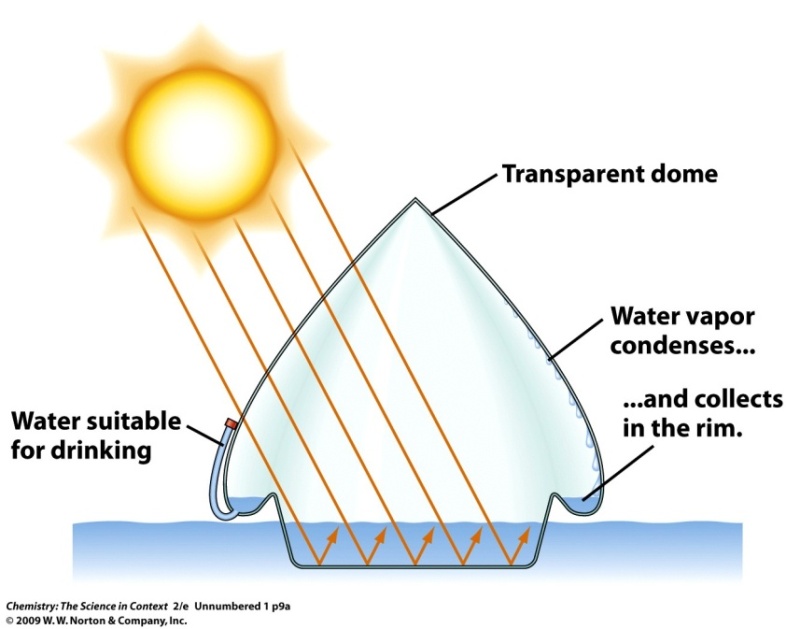 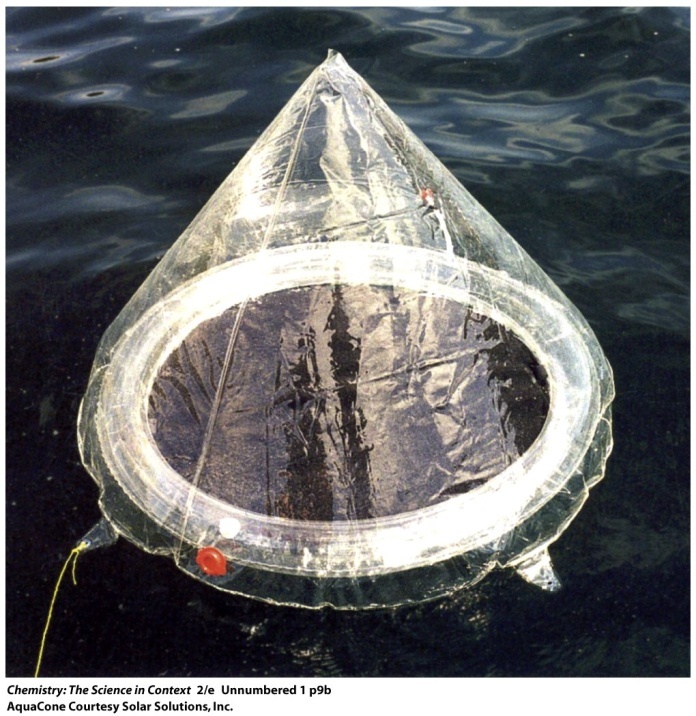 How can mixtures be separated?
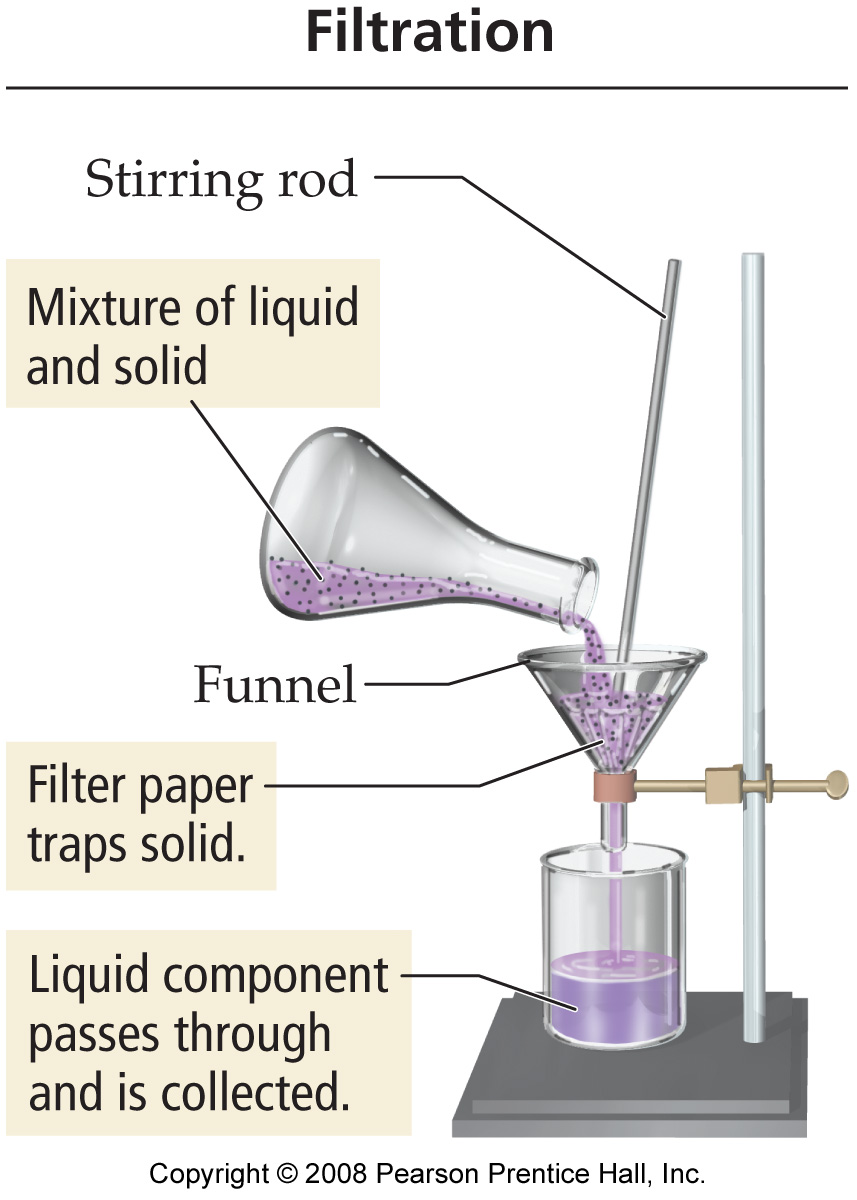 How do physical and chemical properties differ?
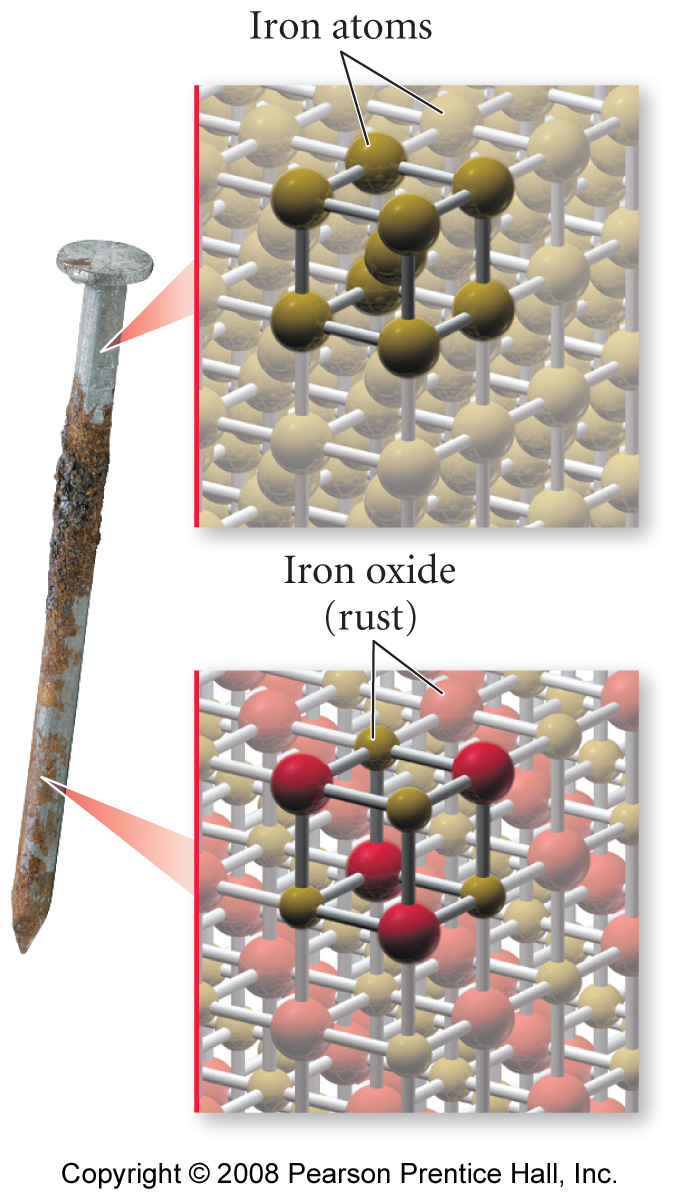 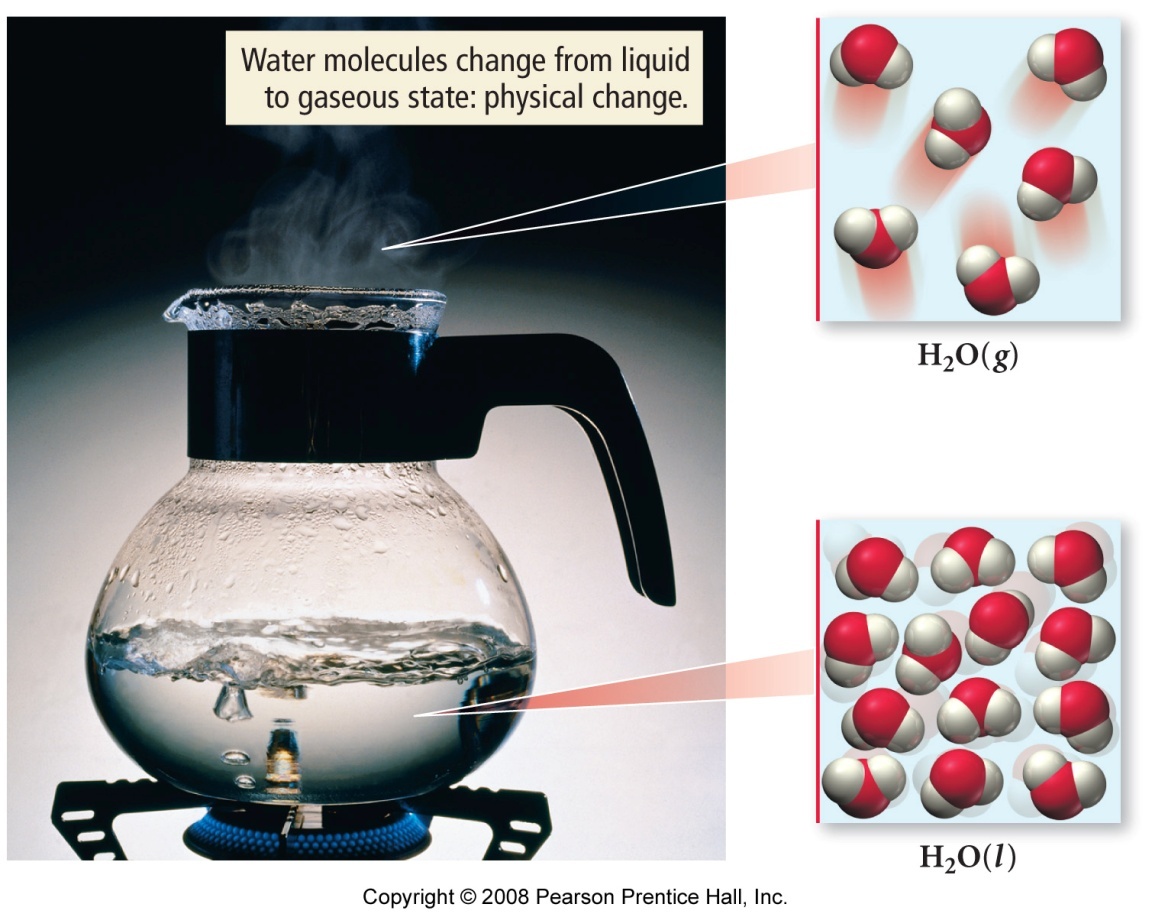 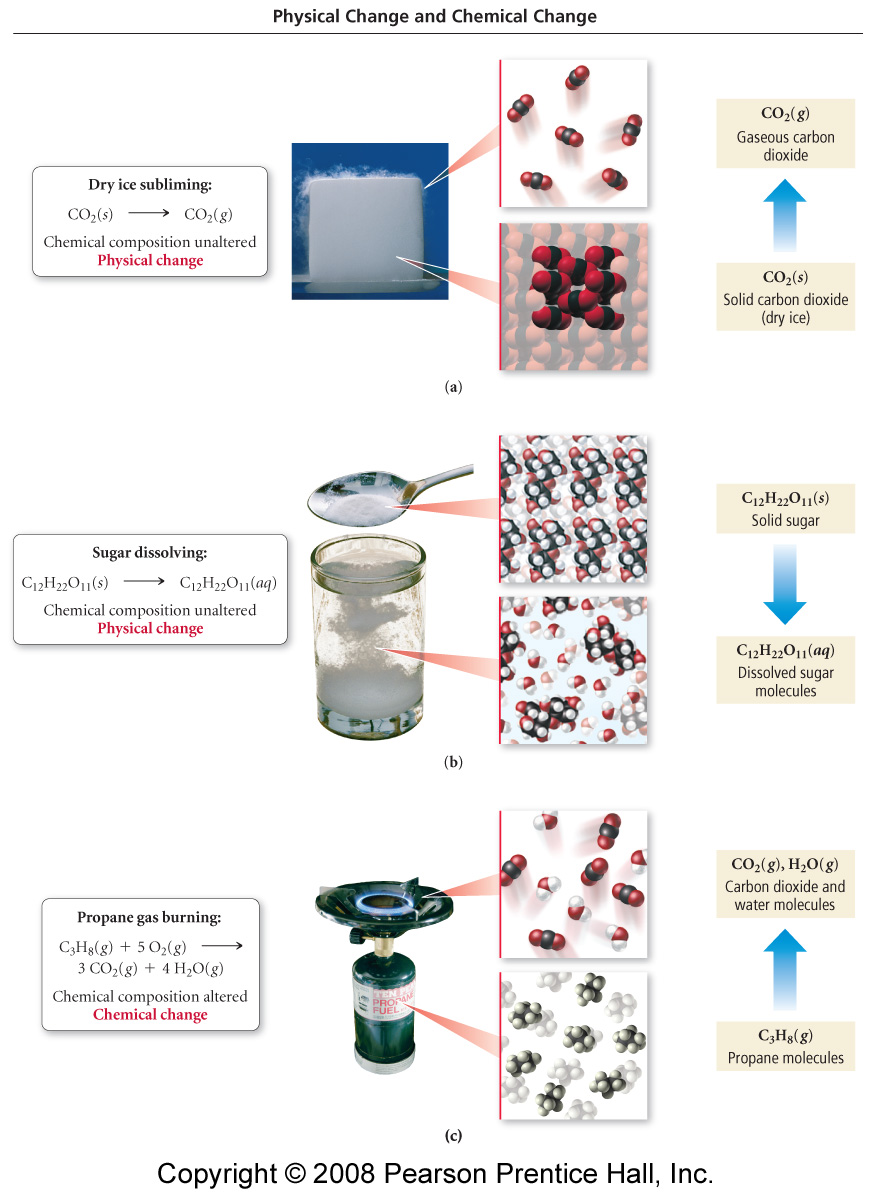 [Speaker Notes: Figure: 01-09

Title: 
Physical and Chemical Changes

Caption: 
(a) The sublimation of dry ice (solid CO2) is a physical change. (b) The dissolution of sugar is a physical change. (c) The burning of propane is a chemical change.]
What are the SI base units?
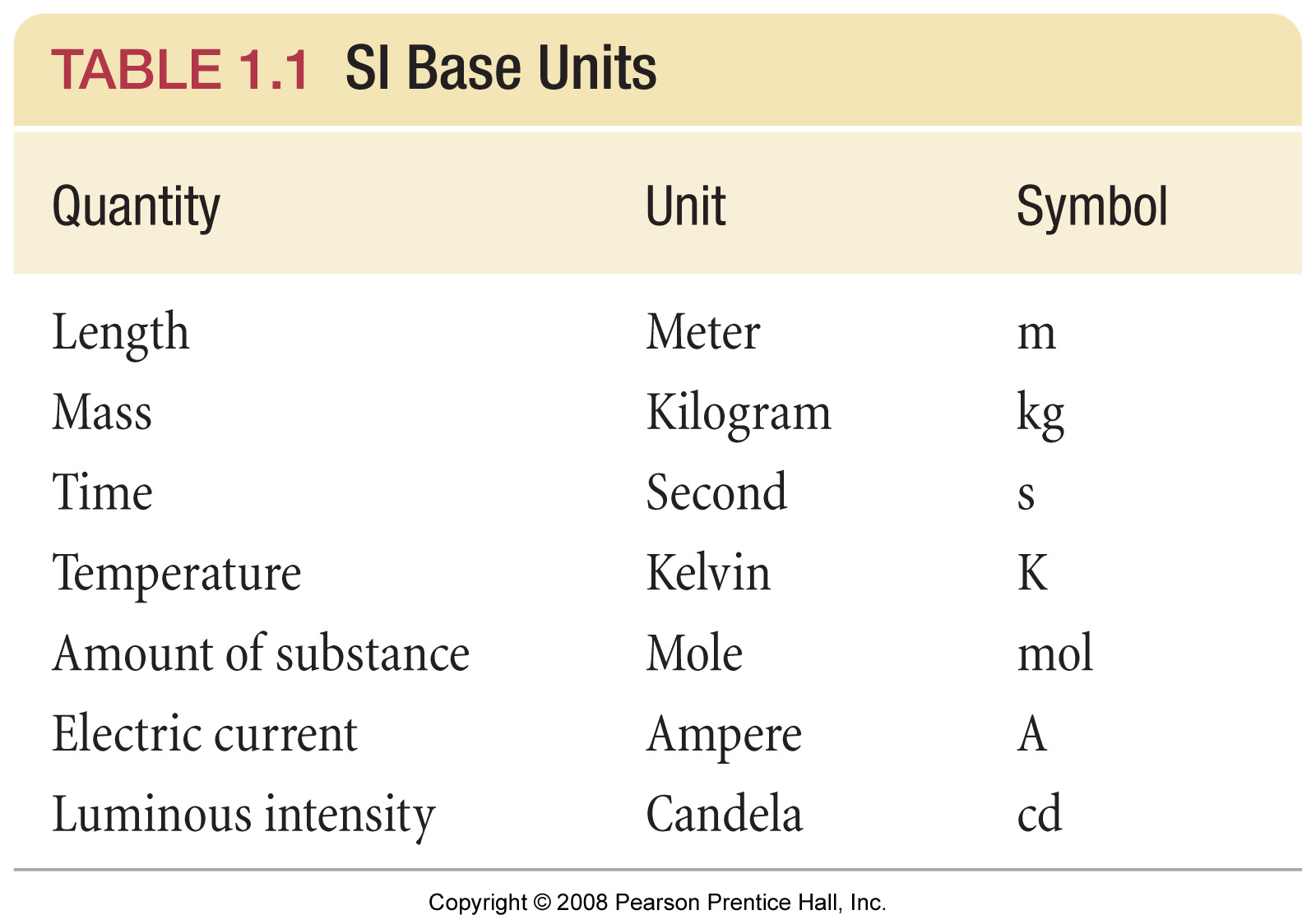 [Speaker Notes: Figure: 01-T01

Title: 
TABLE 1.1  SI Base Units

Caption: 
These seven units form the basis for the SI system, sometimes called the metric system. In the SI system, measurements are made of these units, or of combinations of two or more of the units.]
What are the SI base units?
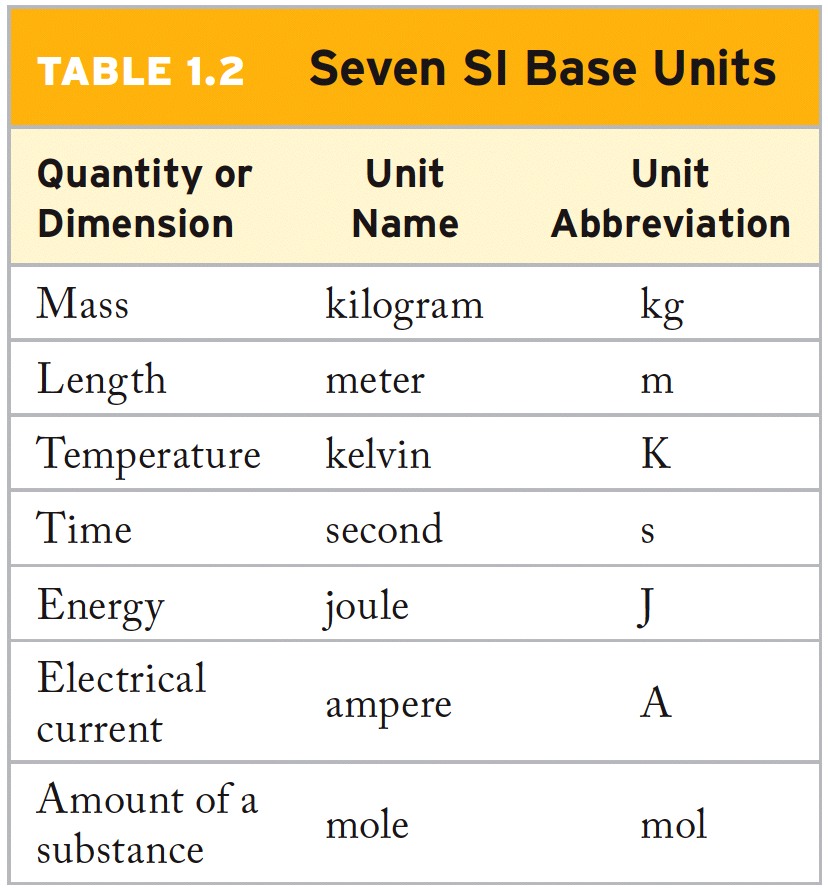 [Speaker Notes: Figure: 01-T01

Title: 
TABLE 1.1  SI Base Units

Caption: 
These seven units form the basis for the SI system, sometimes called the metric system. In the SI system, measurements are made of these units, or of combinations of two or more of the units.]
What are the prefix multipliers?
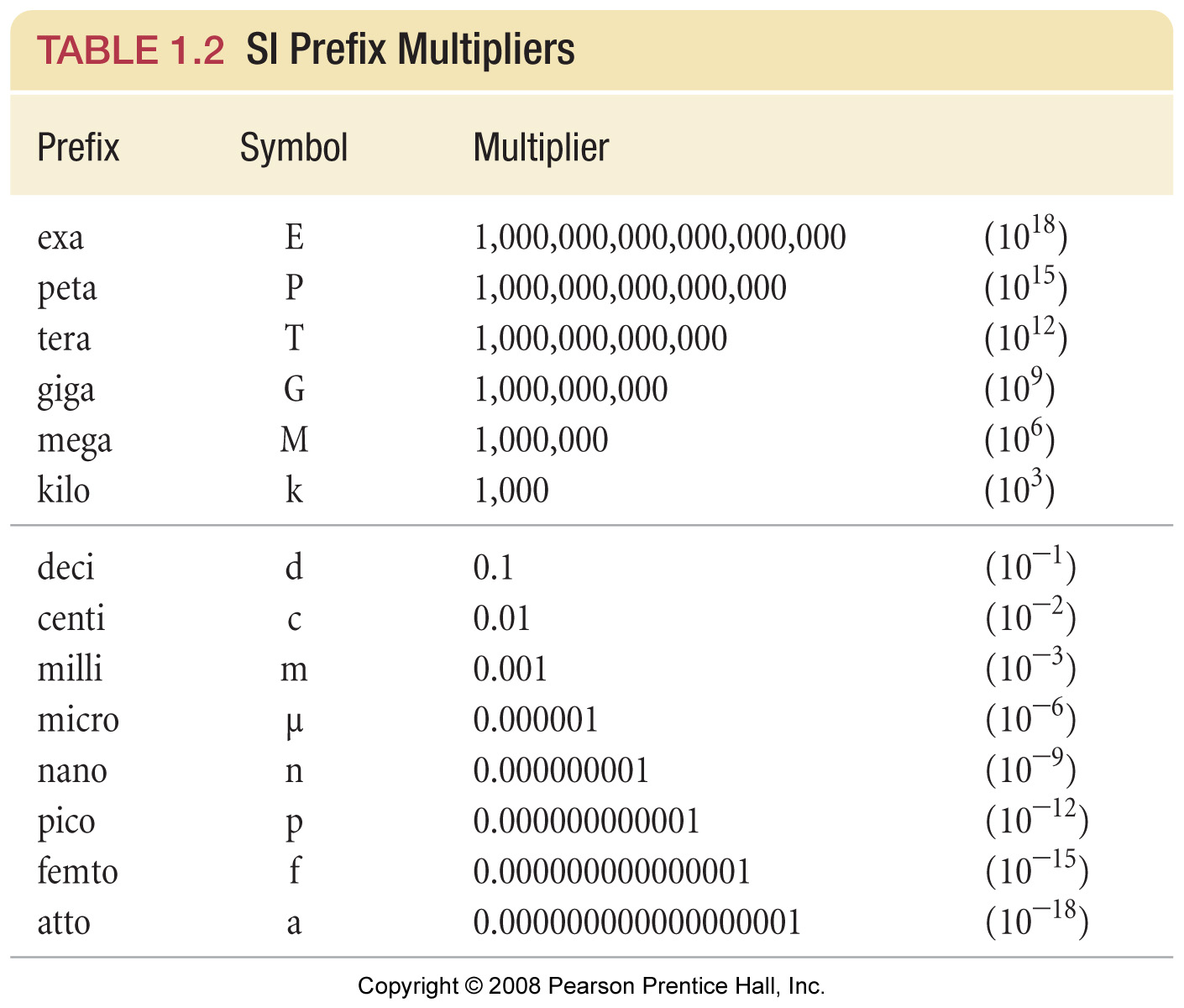 [Speaker Notes: Figure: 01-T02

Title: 
TABLE 1.2 SI Prefix Multipliers

Caption: 
Prefix multipliers provide an alternative to scientific notation for expressing very large or very small quantities.]
What are the prefix multipliers?
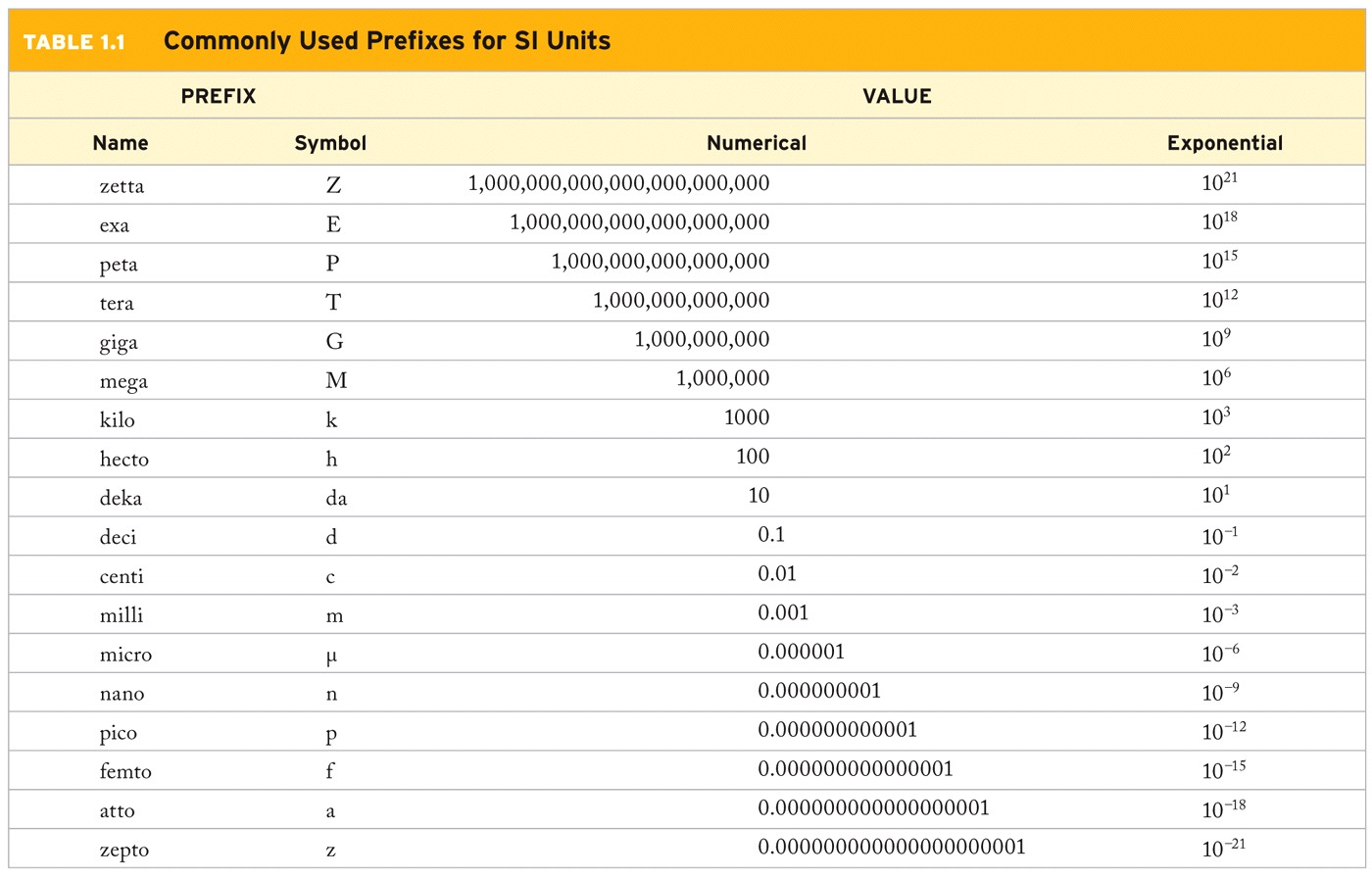 [Speaker Notes: Figure: 01-T02

Title: 
TABLE 1.2 SI Prefix Multipliers

Caption: 
Prefix multipliers provide an alternative to scientific notation for expressing very large or very small quantities.]
Which measurement has greater certainty?
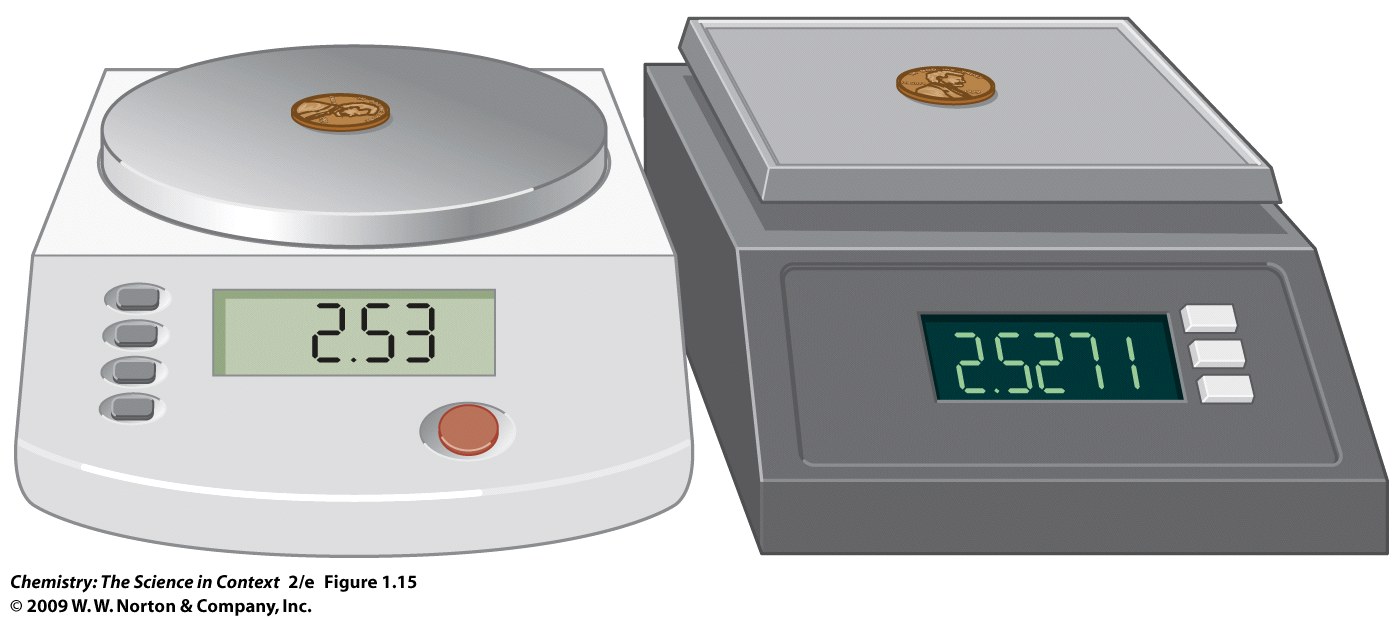 What is the difference between precision and accuracy?
What is the difference between accuracy and precision?
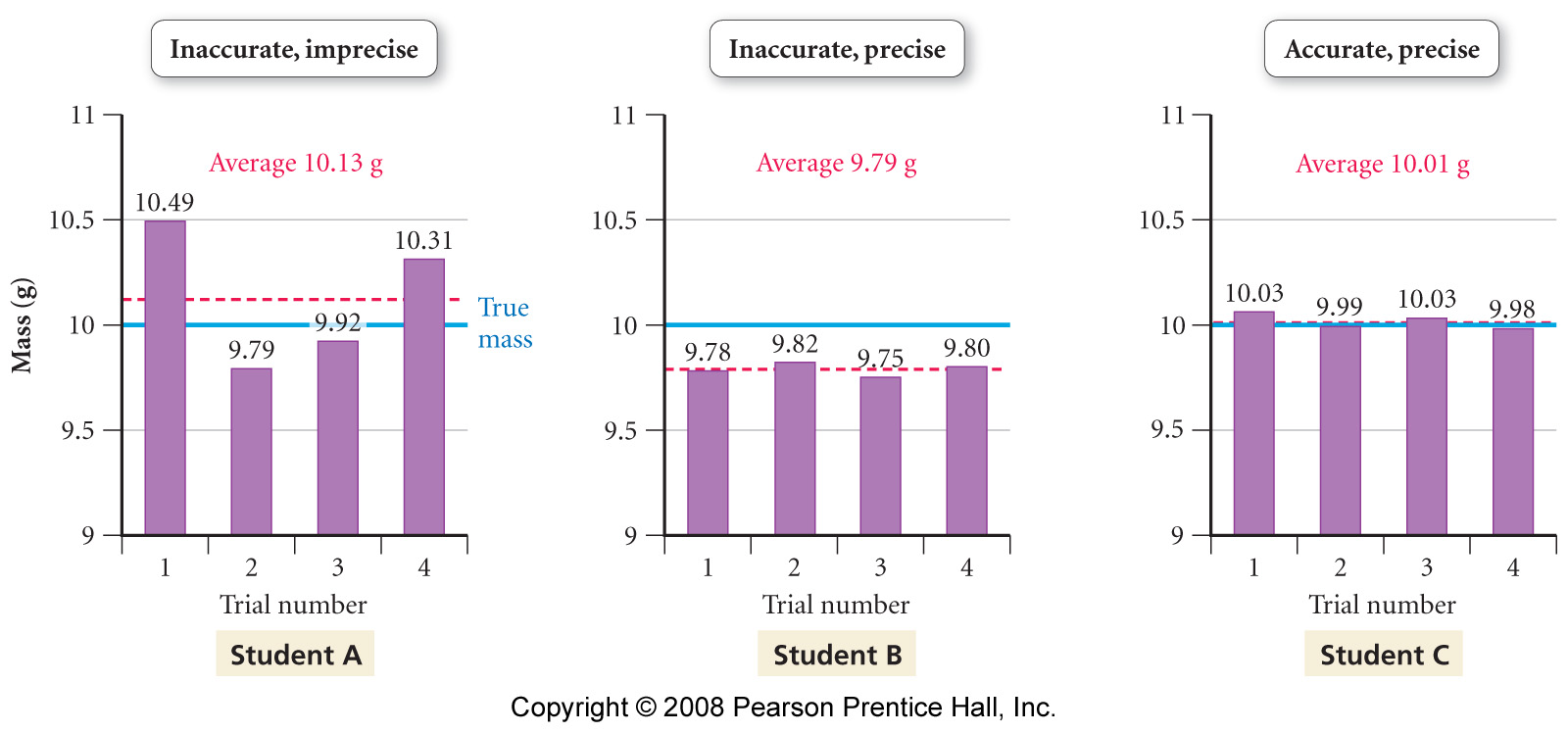 [Speaker Notes: Figure: 01-14-08

Title: 
Precision graphs

Caption: 
Measurements are said to be precise if they are consistent with one another, but they are accurate only if they are close to the actual value.]
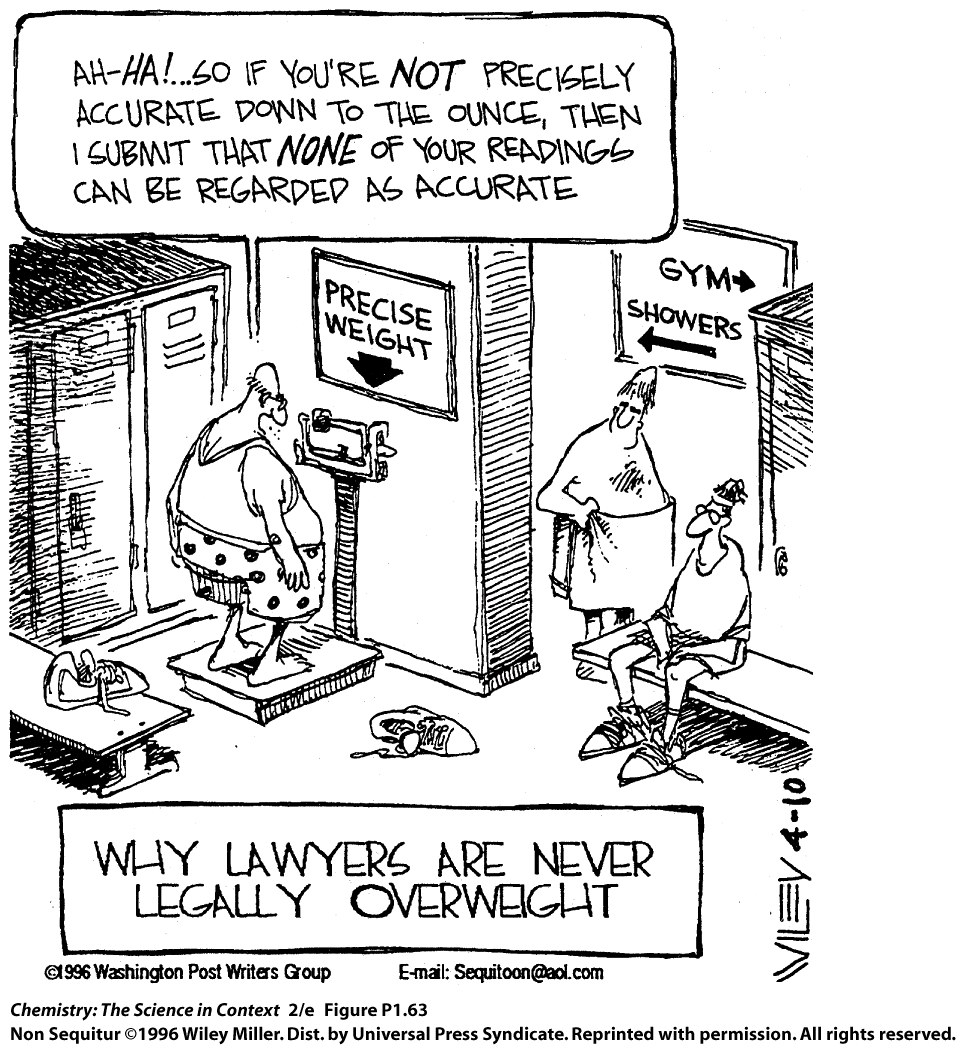 Analyze the following data:
Calculate the average.
What is the median? 
Calculate the deviation.
Analyze the following data:
Calculate the average.
What is the median? 
Calculate the deviation.
Calculate the deviation squared.
What does standard deviation show?
Analyze the following data:
Calculate the average.
What is the median? 
Calculate the deviation.
Calculate the deviation squared. 
Calculate the standard deviation.
What does a graph of the data look like?
Analyze the following data:
Is the precision good,   fair or poor?
What should the data fall within?
Where does the data fall?
Analyze the following data:
Calculate the average.
What is the median? 
Calculate the deviation.
Calculate the deviation squared. 
Calculate the standard deviation.
Is the precision good, fair or poor? 
If the true value is 9.85 g, what is the percent error?
Is the accuracy good, fair, or poor?
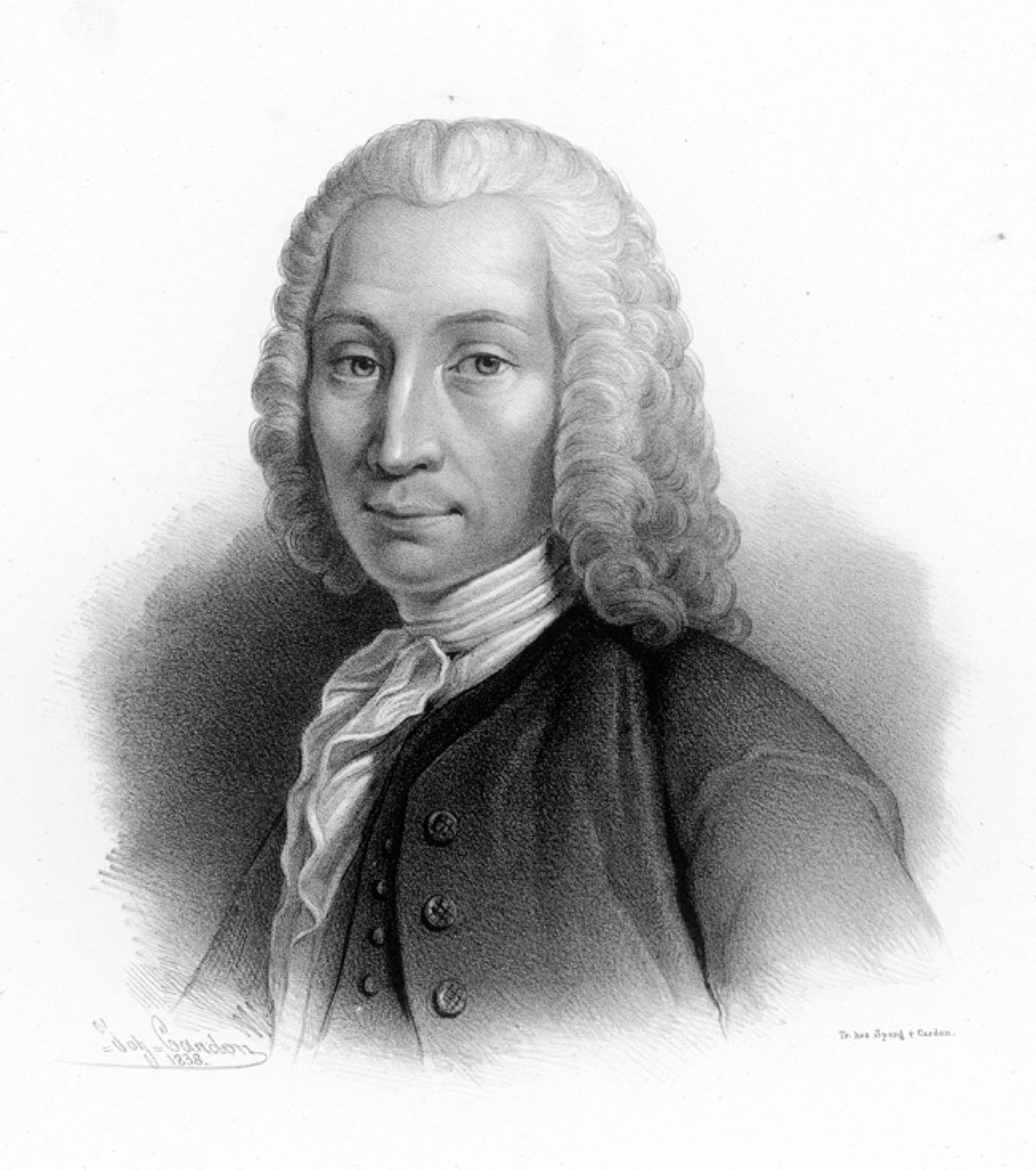 Anders Celsius
p79
[Speaker Notes: Anders Celsius (1701–1744), a Swedish scientist, first proposed setting the freezing point of water at 100° and the boiling point at 0°. The scale was reversed after his death.]
How do the temperature scales compare?
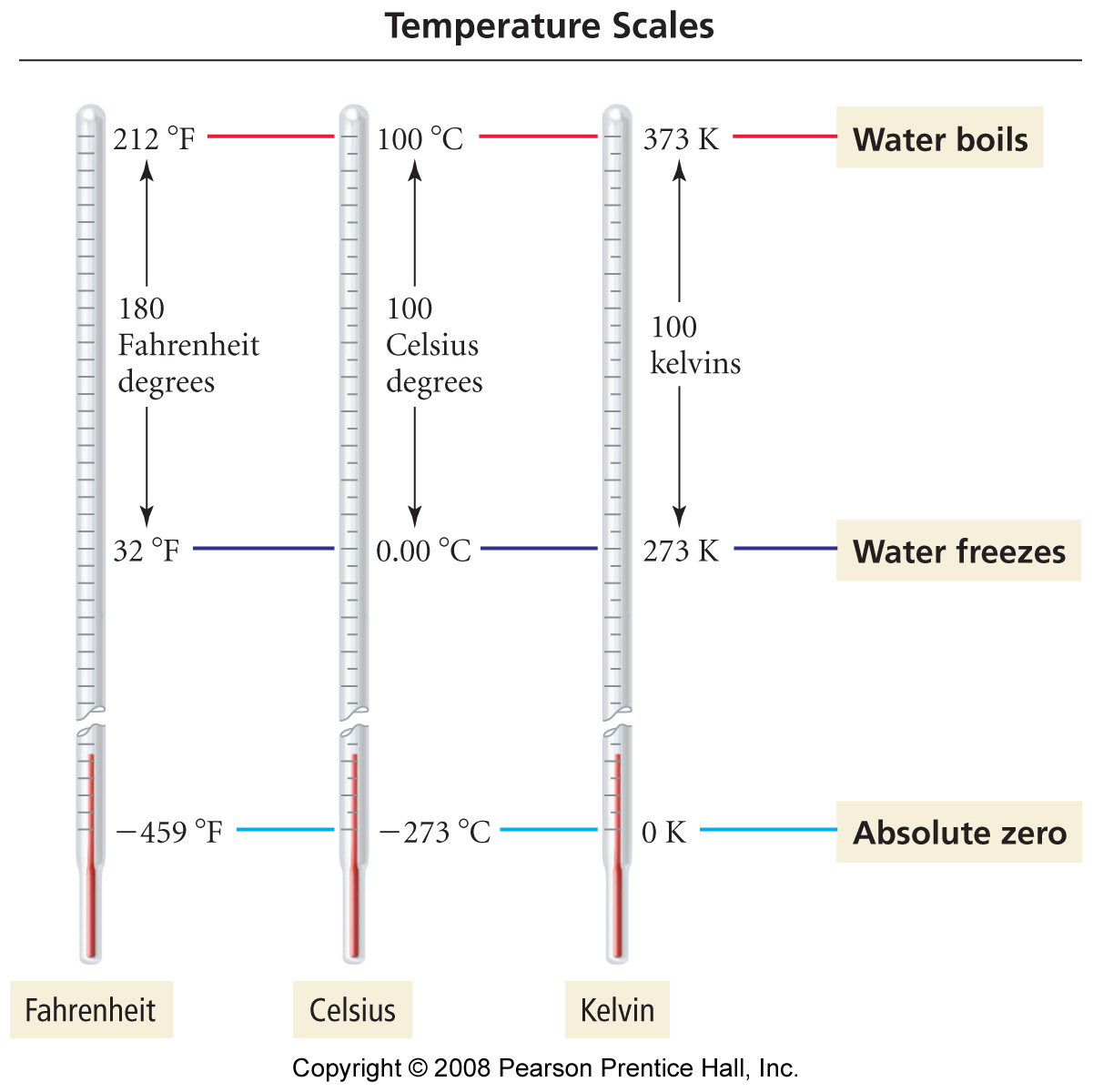 [Speaker Notes: Figure: 01-12

Title: 
Comparison of the Fahrenheit, Celsius, and Kelvin Temperature Scales

Caption: 
The Fahrenheit degree is five-ninths the size of the Celsius degree and the kelvin. The zero point of the Kelvin scale is absolute zero (the lowest possible temperature), whereas the zero point of the Celsius scale is the freezing point of water.]
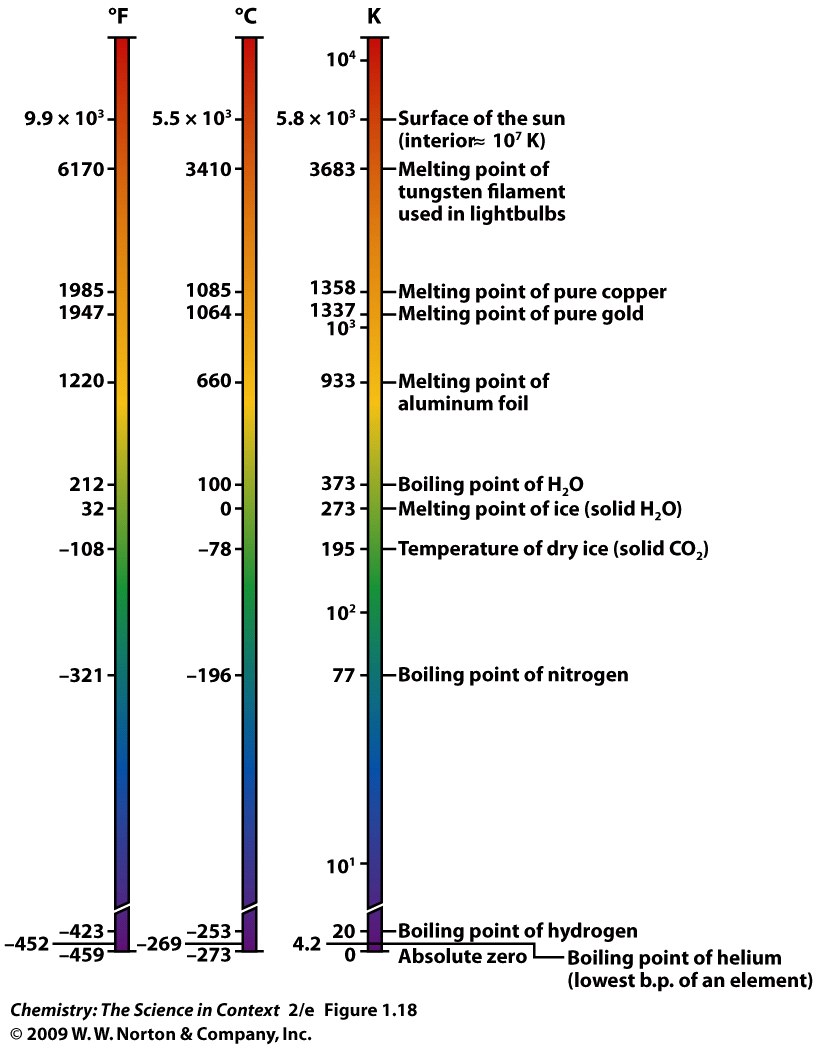 Example - Temperature
The temperature of interstellar space is 2.73 K. What is this temperature in degrees Celsius and degrees Fahrenheit?
Example - Temperature
Rankine is an absolute-temperature scale in which a measurement interval equals a Fahrenheit degree and 0 ˚F is equal to           459.67 ˚R, so that the freezing point of water is 491.67 ˚R.  Derive a relationship between Rankine and Celsius.
What are some conversions to know?
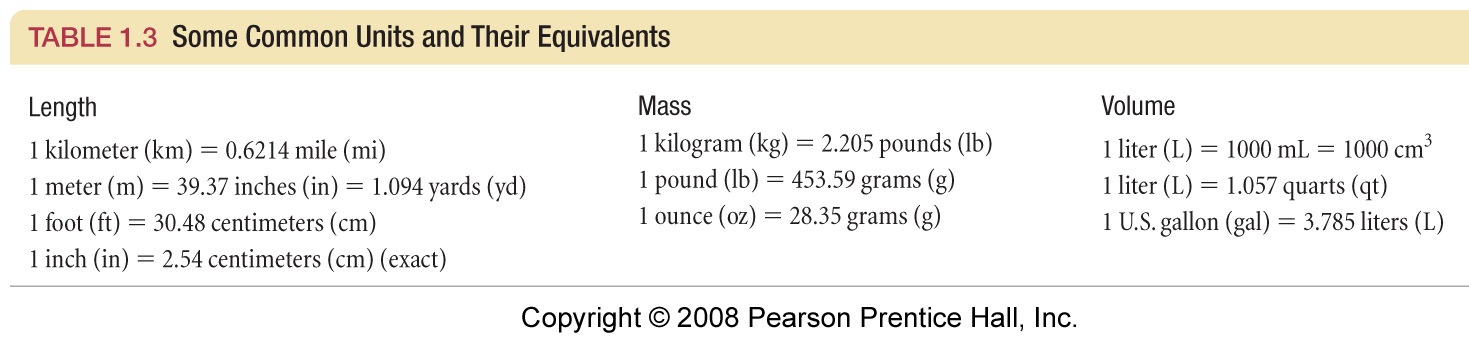 What are some conversions to know?
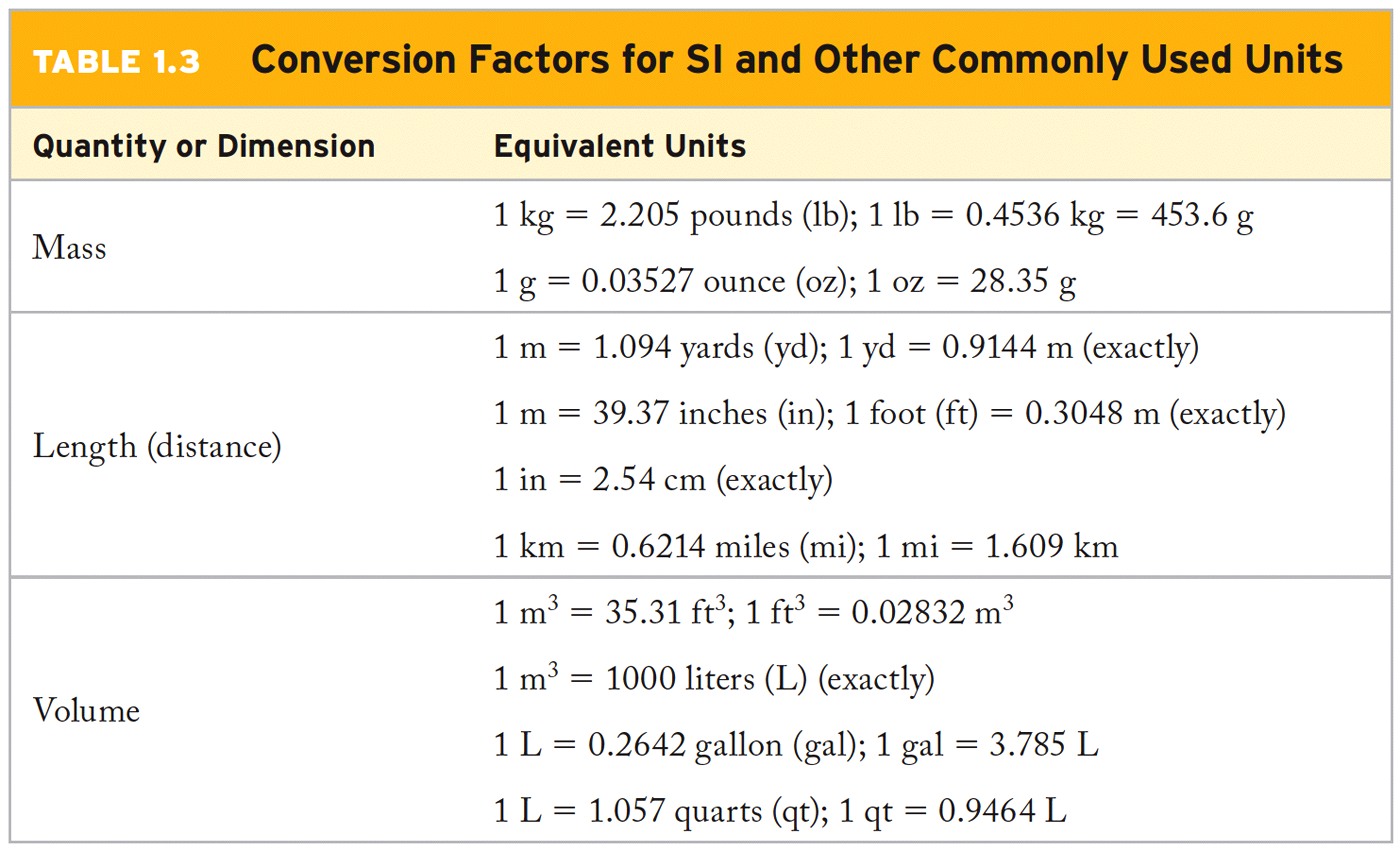 Example – Dimensional Analysis
A supplier packages hydrochloric acid in liters, but we need 2.00 quarts. What volume in liters corresponds to 2.00 qts?
Example – Dimensional Analysis
The diameter of a typical aerosol smog particle is 0.1 μm. Express this diameter in inches.
Example – Dimensional Analysis
A meter monitoring the supply of oxygen gas to an incubator recorded the volume of gas delivered as 25.4 in3. Convert this value to centimeters cubed.
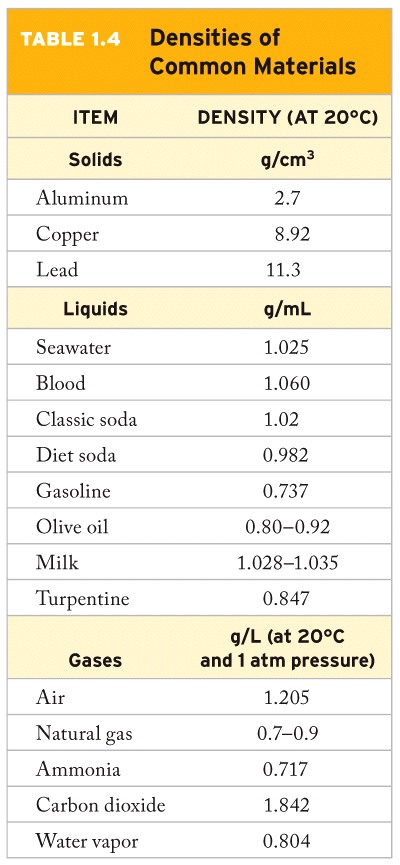 Example – Derived Units
Aspirin has a density of 1.40 g/cm3. 
What is the volume in cm3 of a tablet weighing 500 lbs? 
How many cubic feet is that?
Example – Derived Units
The concentration of gold in seawater is 0.011 μg/L.  What is the mass of gold in kg in the Atlantic Ocean, which has a volume of 3.23 x 1011 km3?
Example – Derived Units
The distance for a marathon is 26 miles and 385 yards. Convert this distance to kilometers.  (1 mile = 1,760 yards)
Example – Derived Units
The “acre” (1 acre = 4,840 yd2) was originally the area of land a team of oxen could plow in one working day.  What is the rate in m2/hr, if we assume that oxen can work for 8.0 hours in 1.0 days?
Example – Derived Units
The density of gold is 19.3 g/cm3. What volume of water will a gold nugget of mass 16.7 kg displace when placed in a graduated cylinder containing water? The density of water at room temperature is 1.00 g/cm3.
Example – Derived Units
The density of benzene at 20 °C is 0.88 g/mL. How many liters of benzene would you get if you bought a pound of benzene?
Example – Derived Units
Which is more dense lead (ρ = 11.34 g/cm3) or platinum (ρ = 0.3515 kg/in3)?